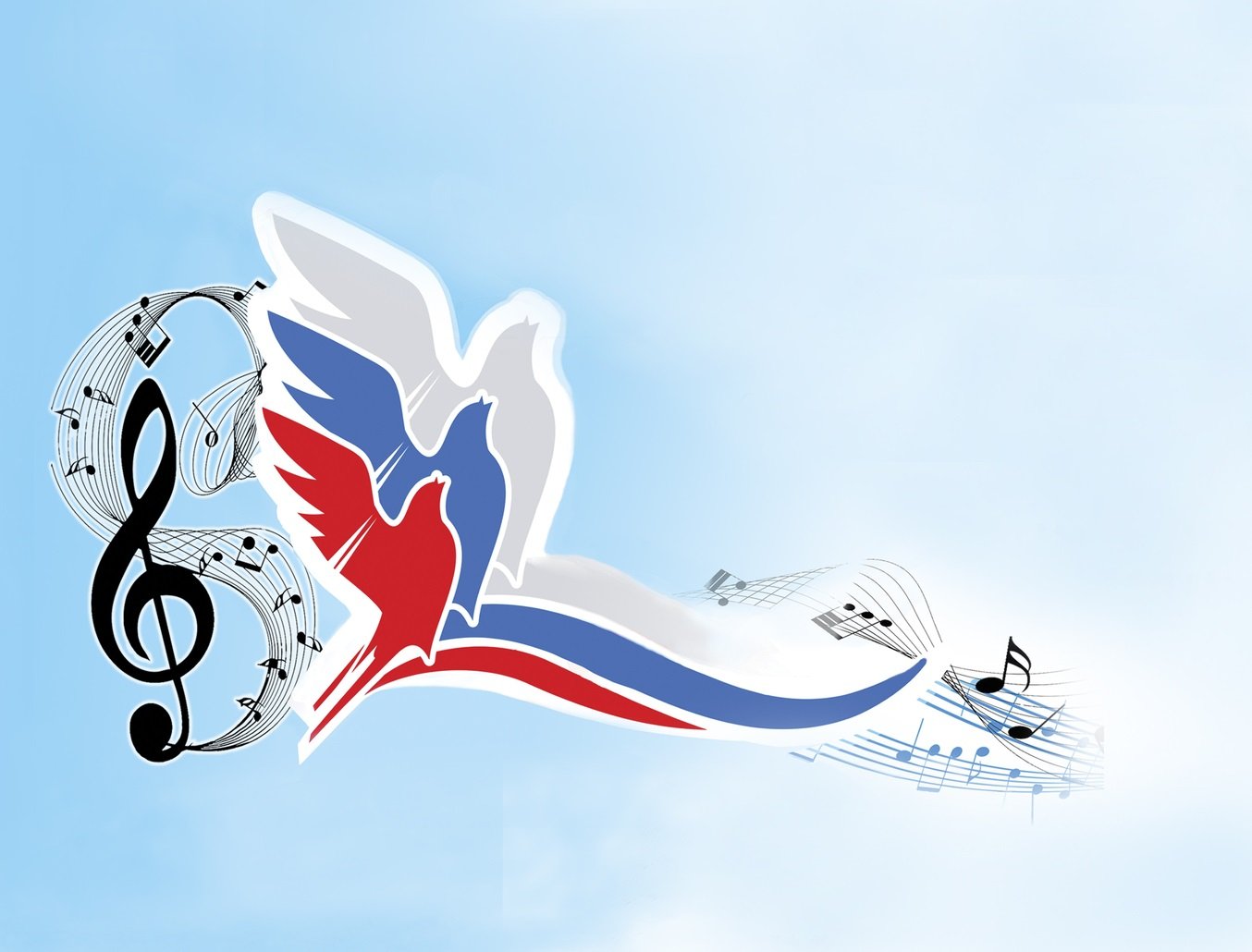 МУНИЦИПАЛЬНОЕ БЮДЖЕТНОЕ  ДОШКОЛЬНОЕ  ОБРАЗОВАТЕЛЬНОЕ  УЧРЕЖДЕНИЕ        ДЕТСКИЙ  САД  «СОЛНЫШКО»  Г. ЗЕРНОГРАДА
Роль патриотического
 и духовно-нравственного 
воспитания дошкольников 
в формировании 
их гражданской позиции 
в условиях внедрения ФГОС ДО
Белоусова О.А., 
музыкальный руководитель
МБДОУ д/с «Солнышко» г. Зернограда
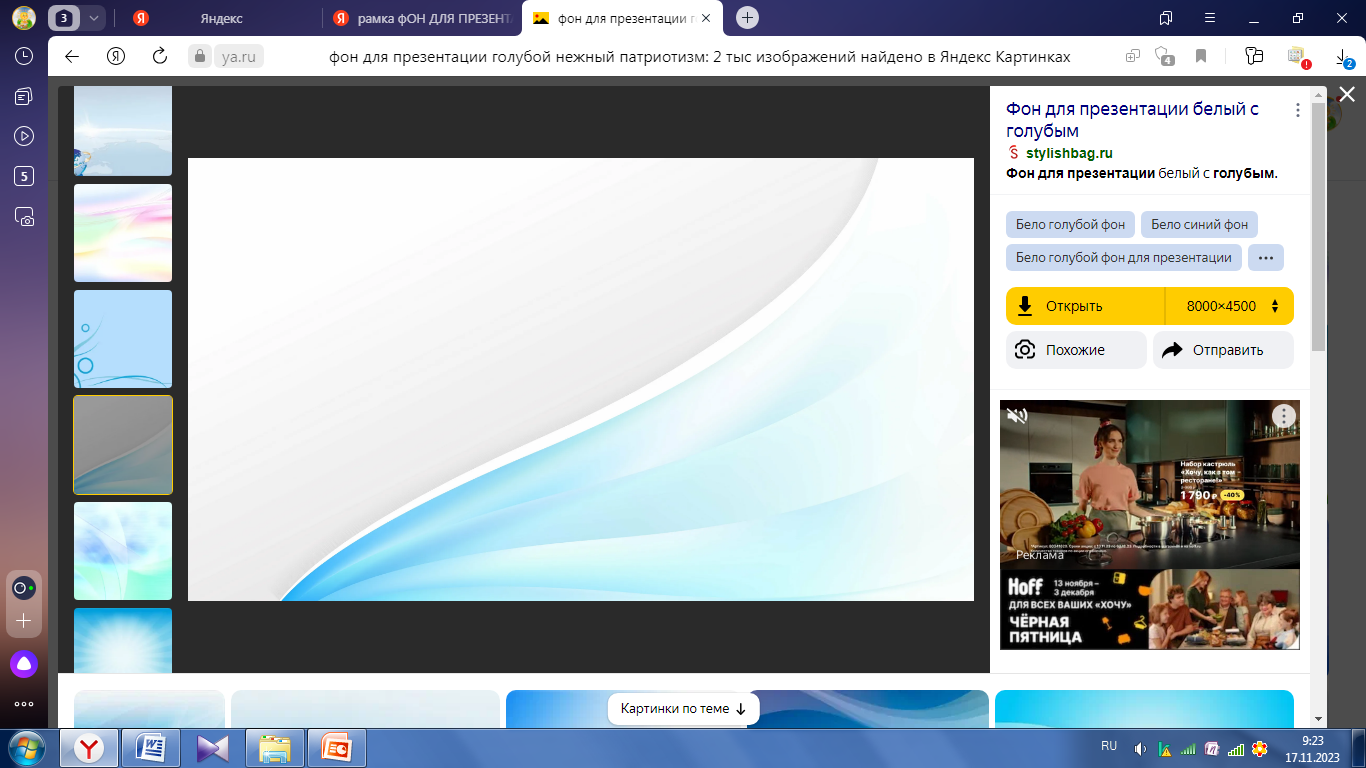 «У нас нет никакой и не может быть
 никакой другой объединяющей идеи, 
кроме патриотизма» 
                                                    
 В.В. Путин
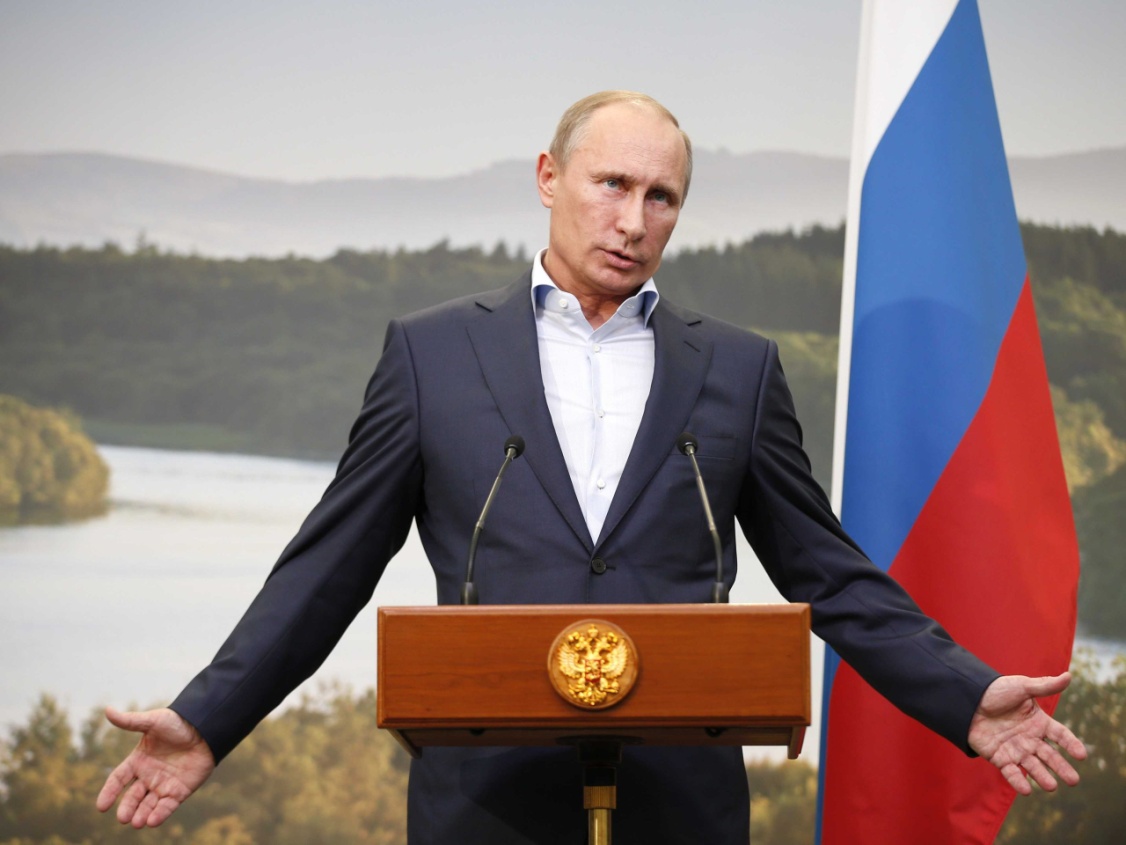 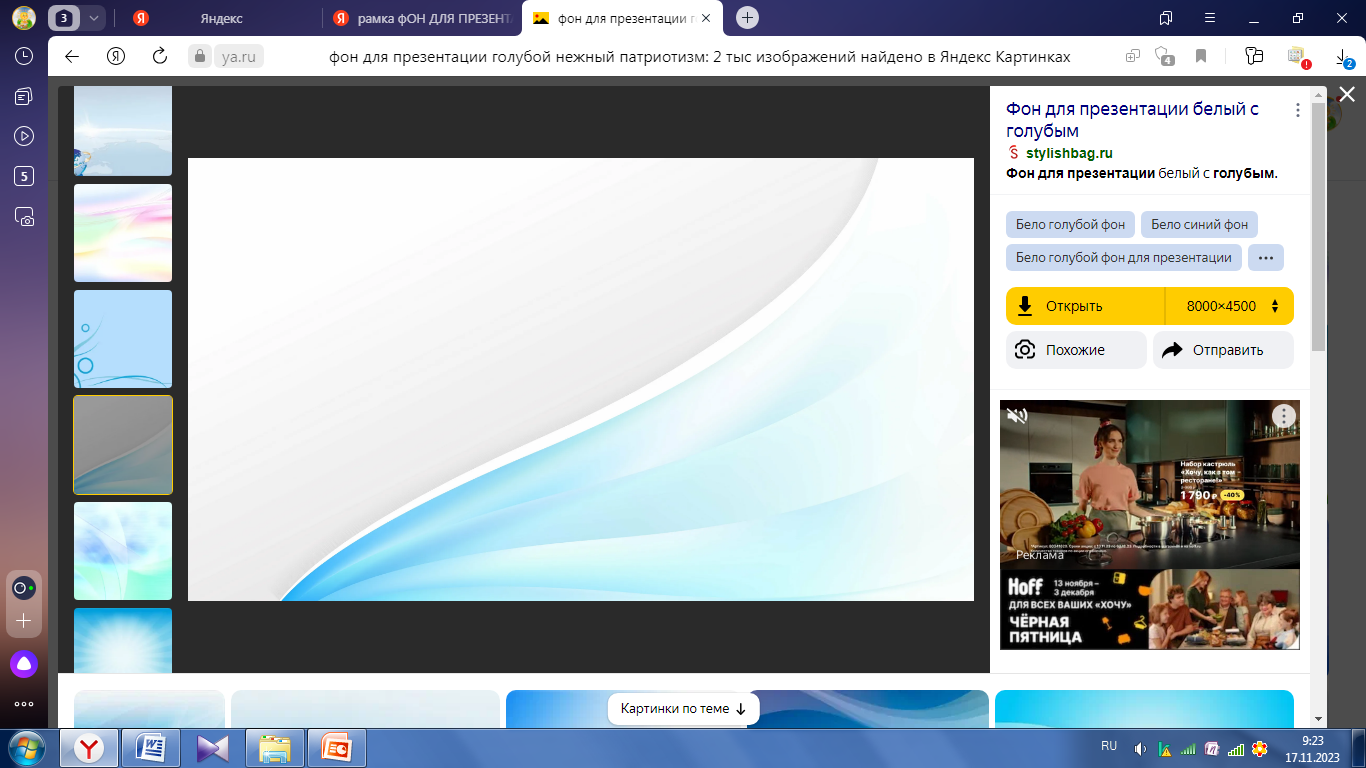 Популярные поезда РЖД: 
Сапсан, Стриж, Ласточка, Россия, Красная стрела

Самолёты и авиалайнеры: 
ТУ-204, ИЛ-96, Боинг

Водные суда и теплоходы: 
Россия, Русь Великая, Родная Русь
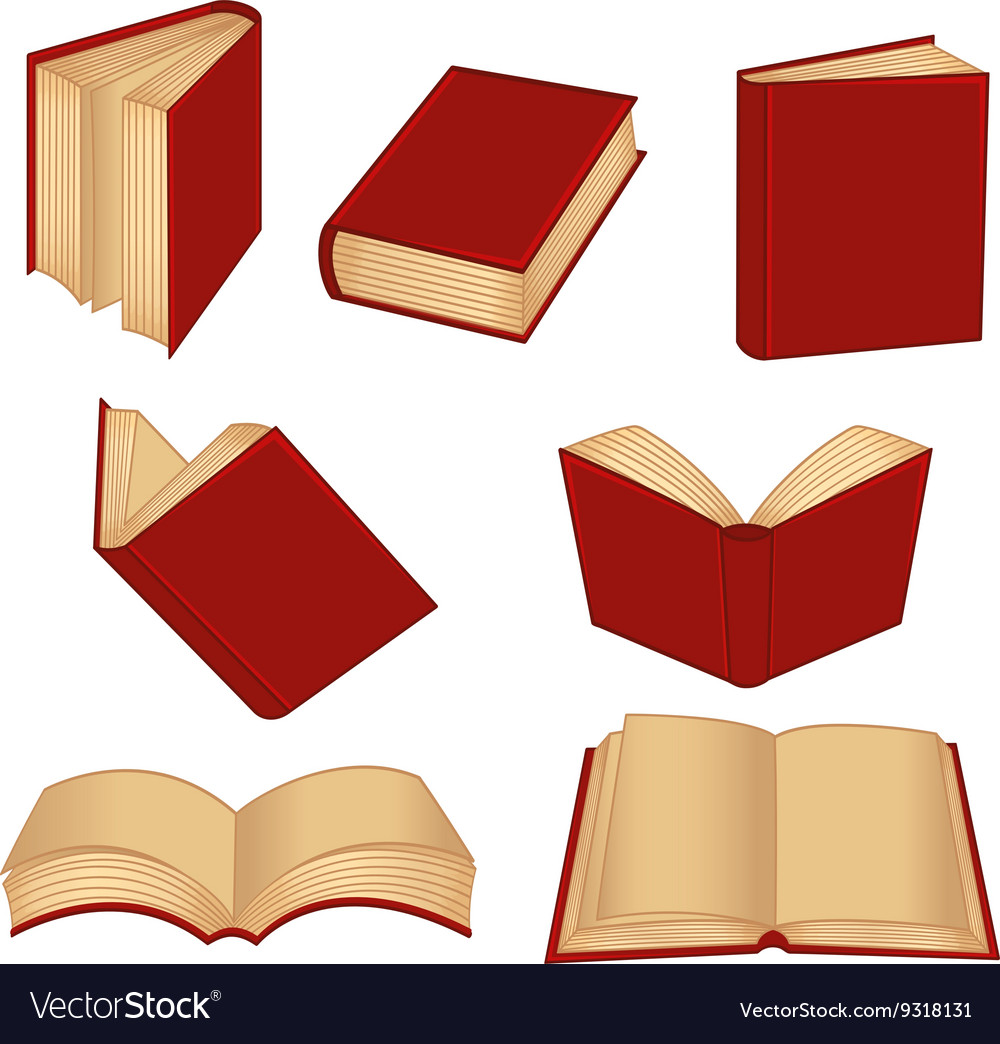 ФГОС  ДО
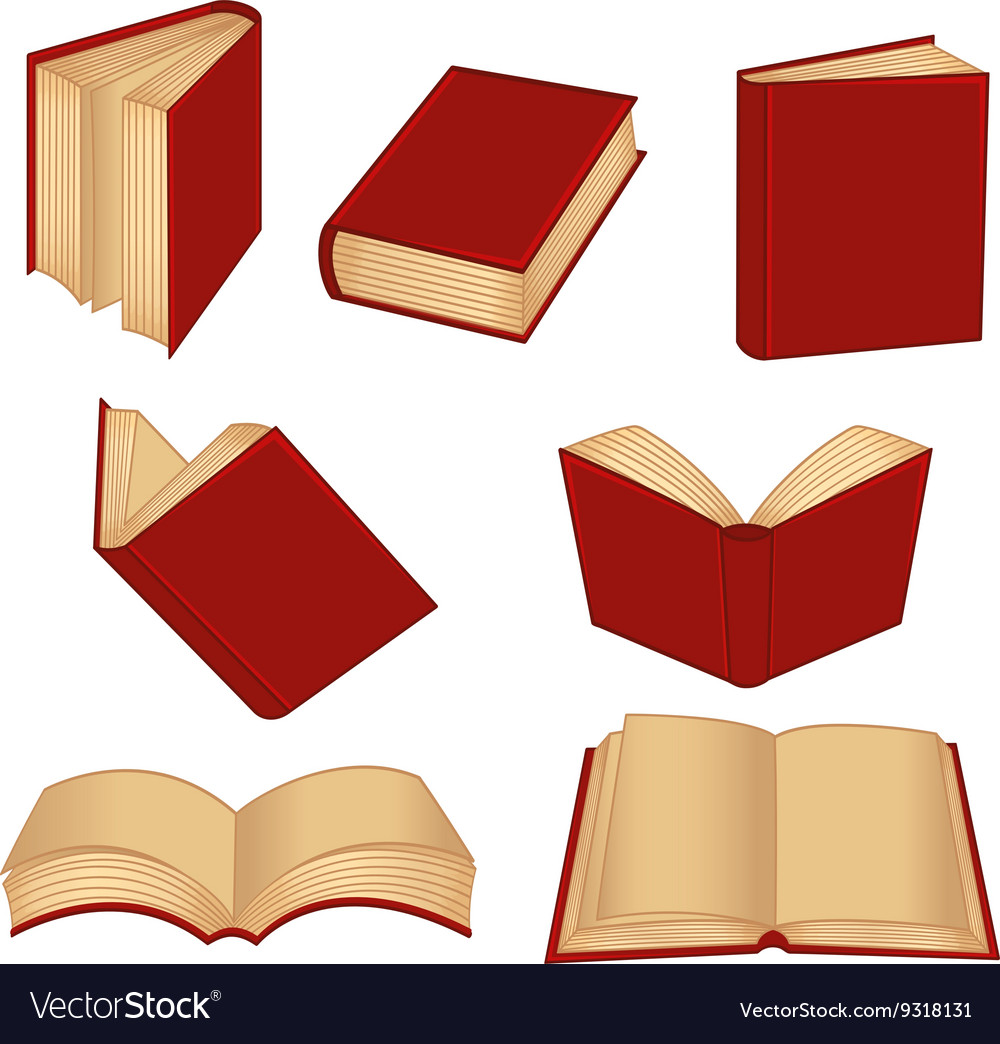 ФОП  ДО
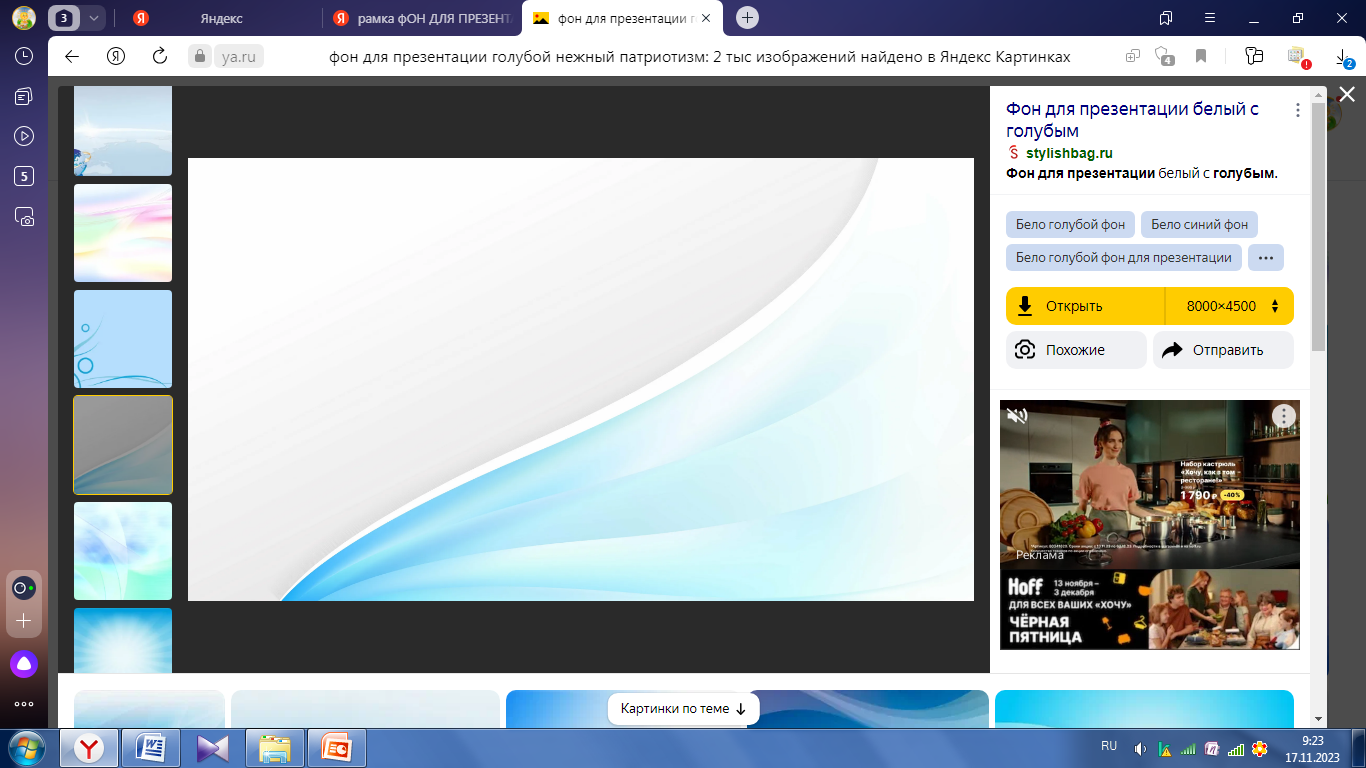 ПРИРОДА
ДОБРО
КРАСОТА
ЧЕЛОВЕК
ДРУЖБА
КУЛЬТУРА
РОДИНА
ТРУД
СЕМЬЯ
РОССИЯ
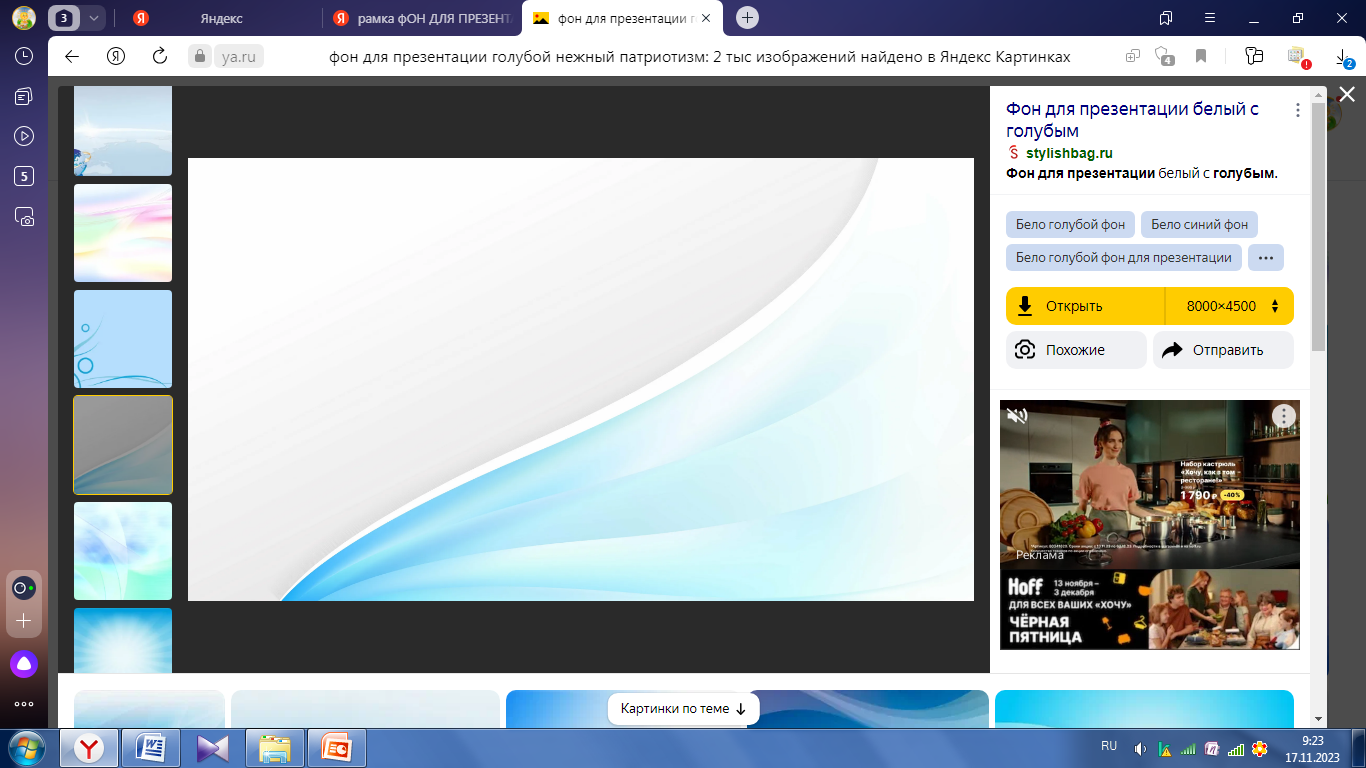 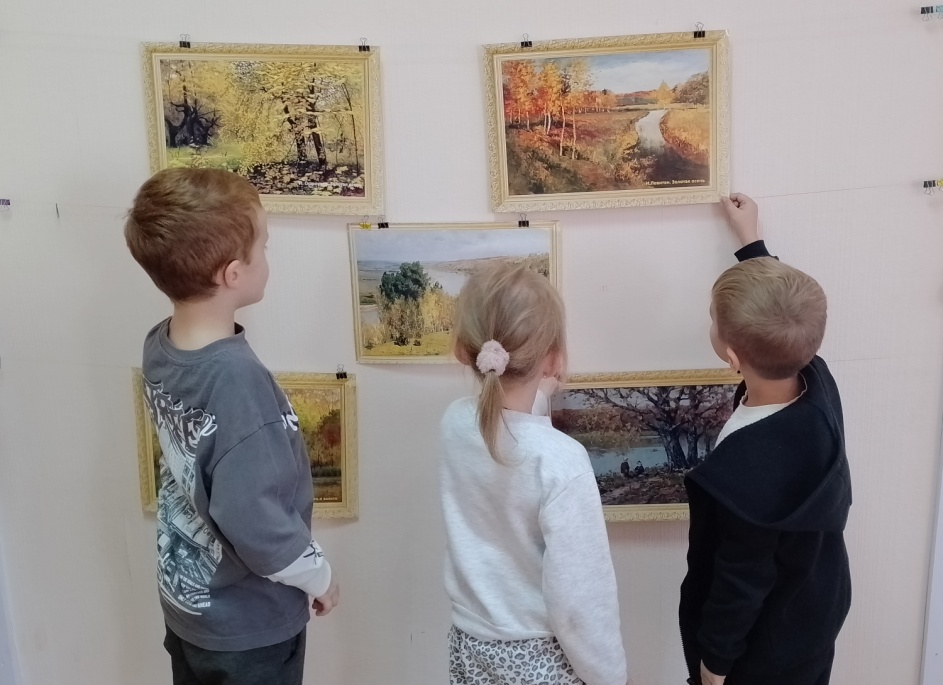 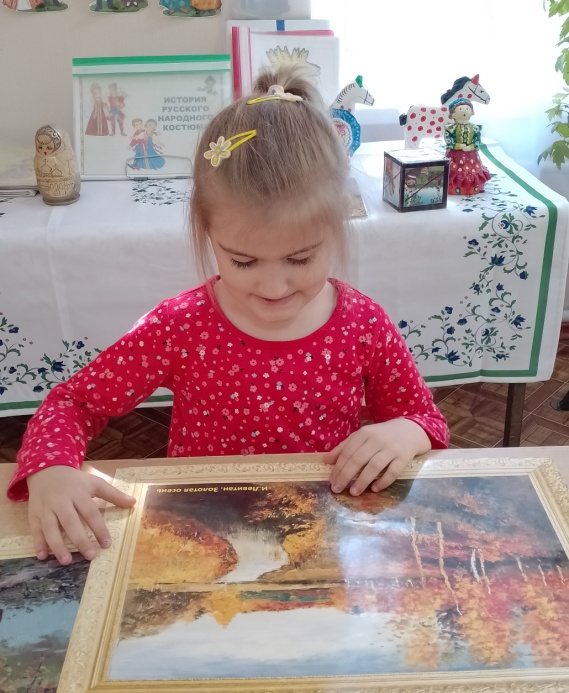 Осень в картинной галерее
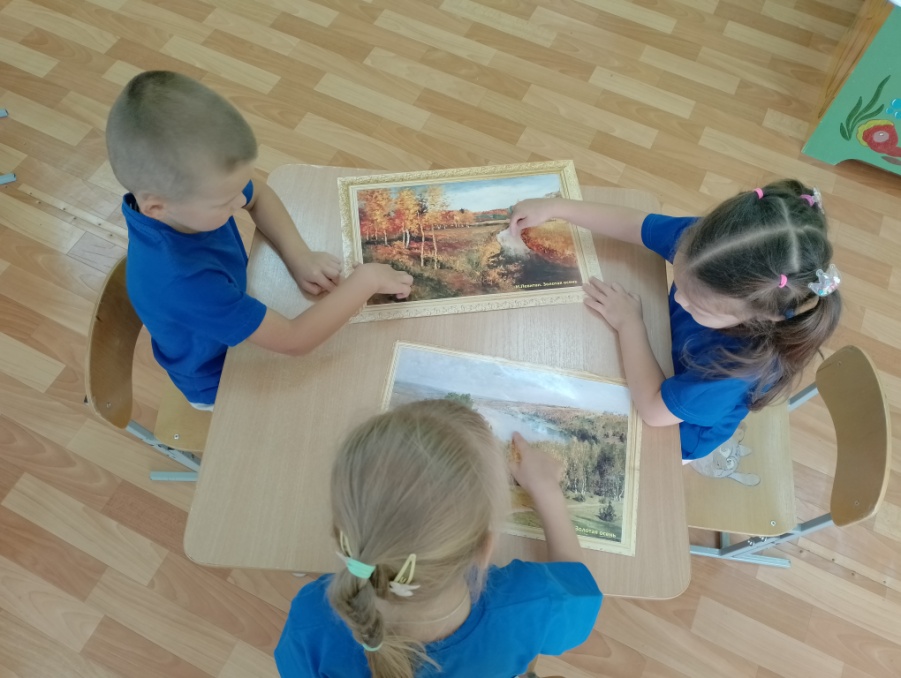 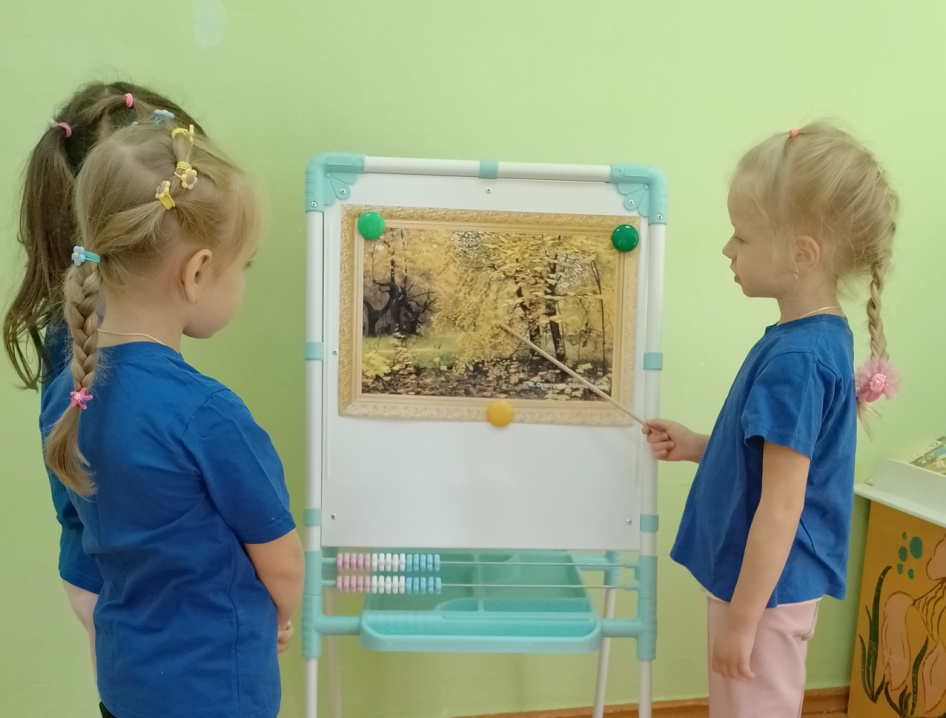 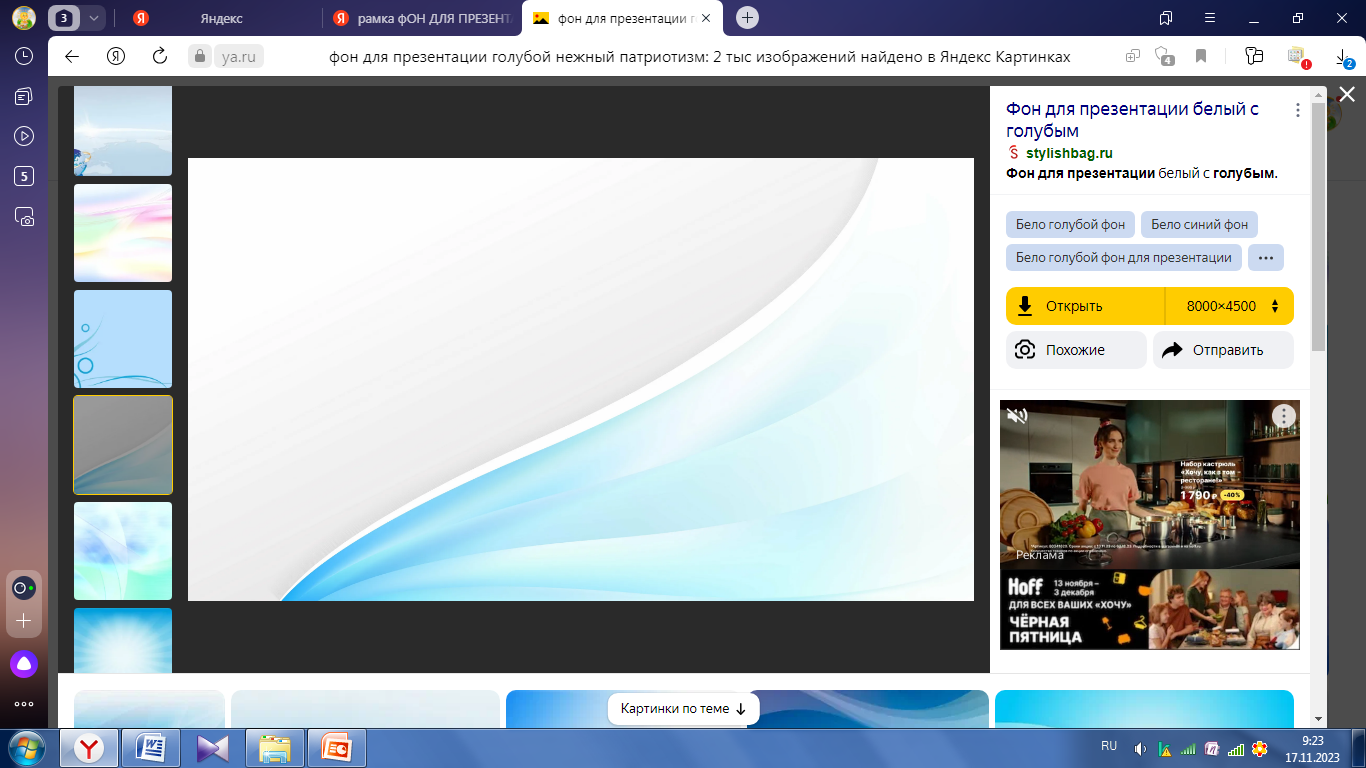 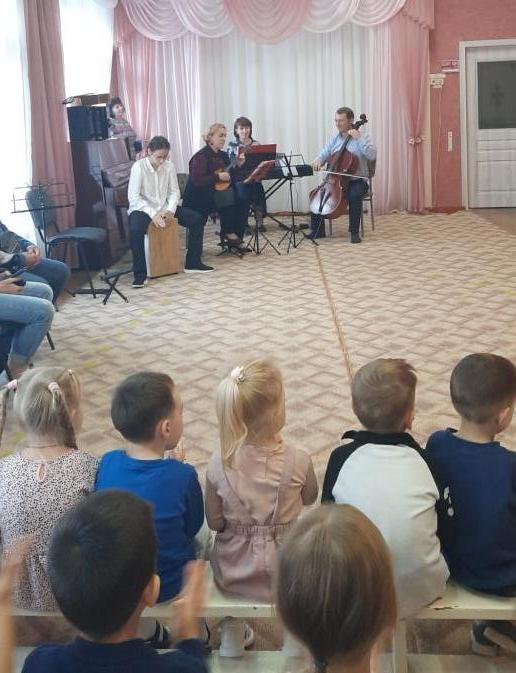 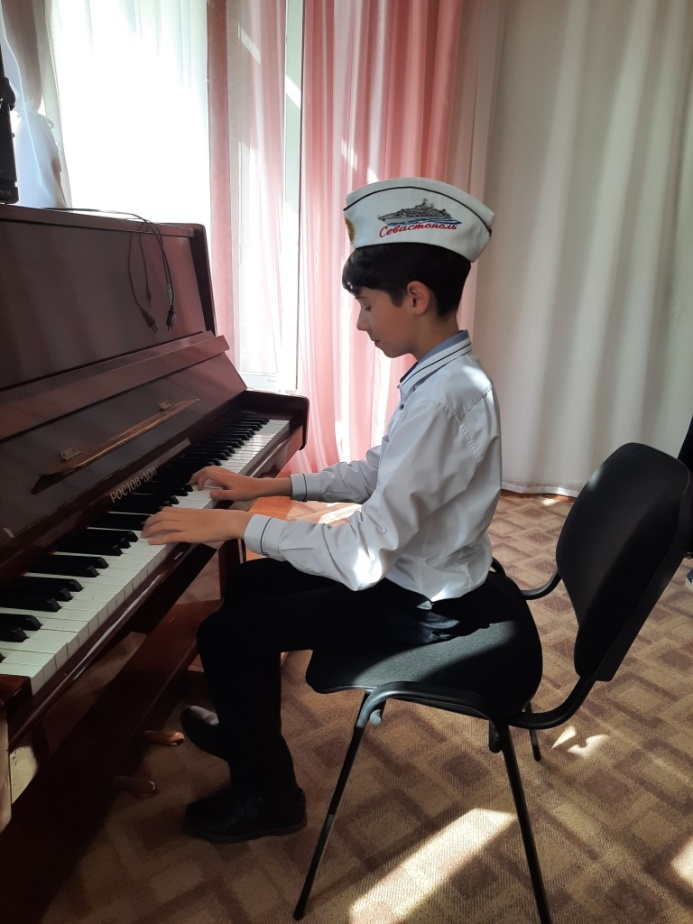 День музыки.
 В гостях у дошколят Детская музыкальная школа г. Зернограда
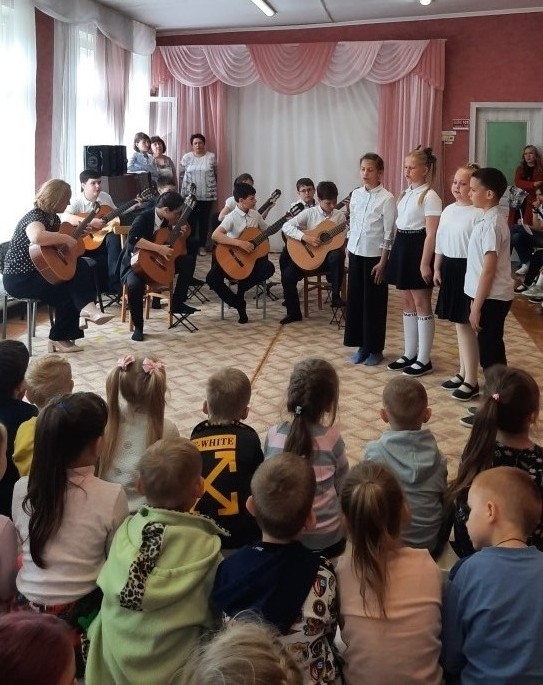 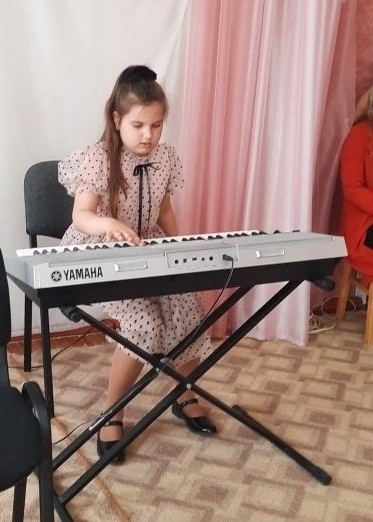 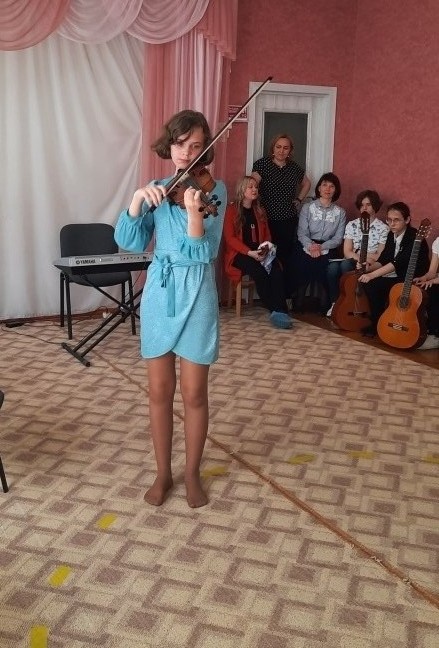 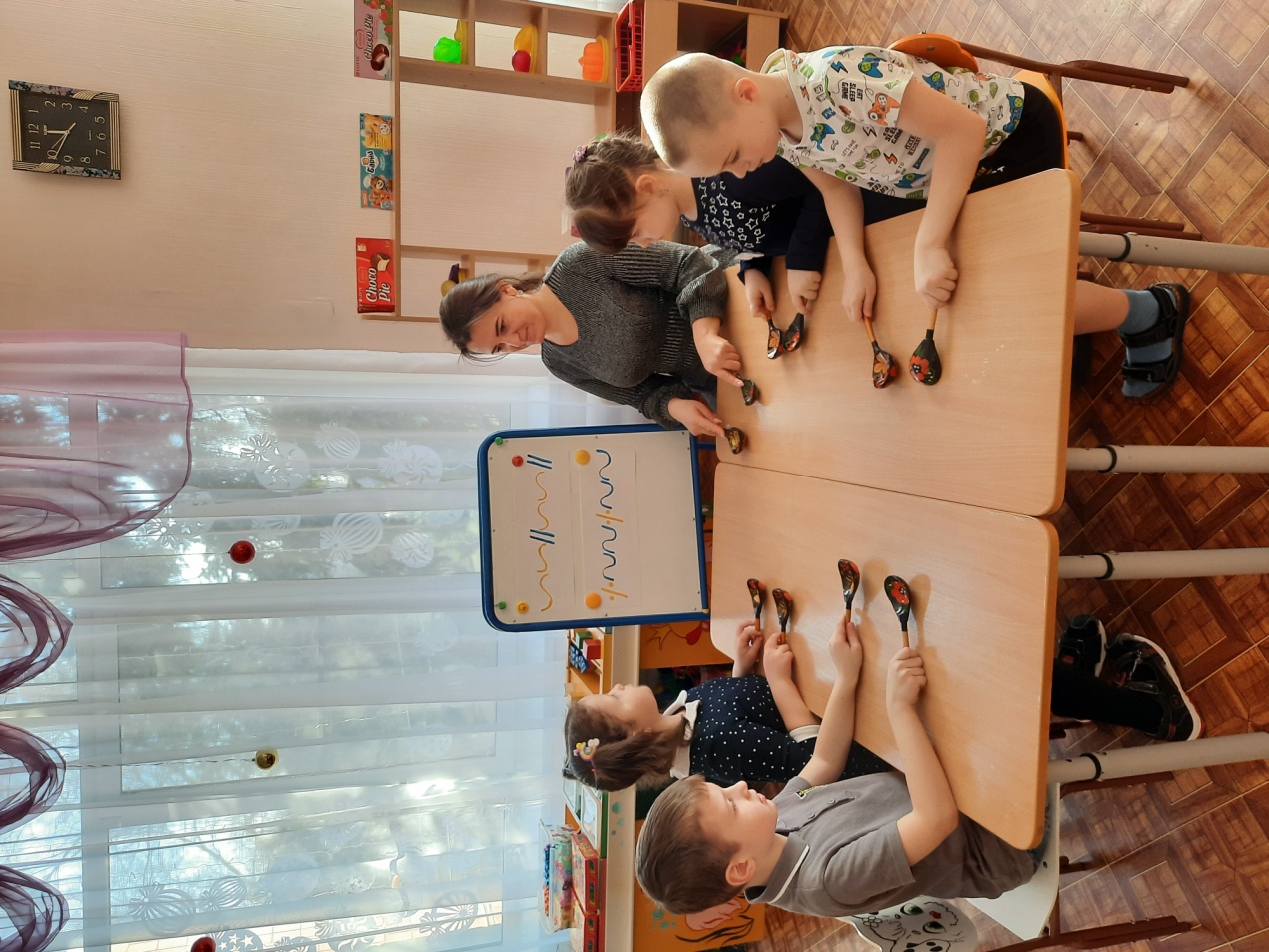 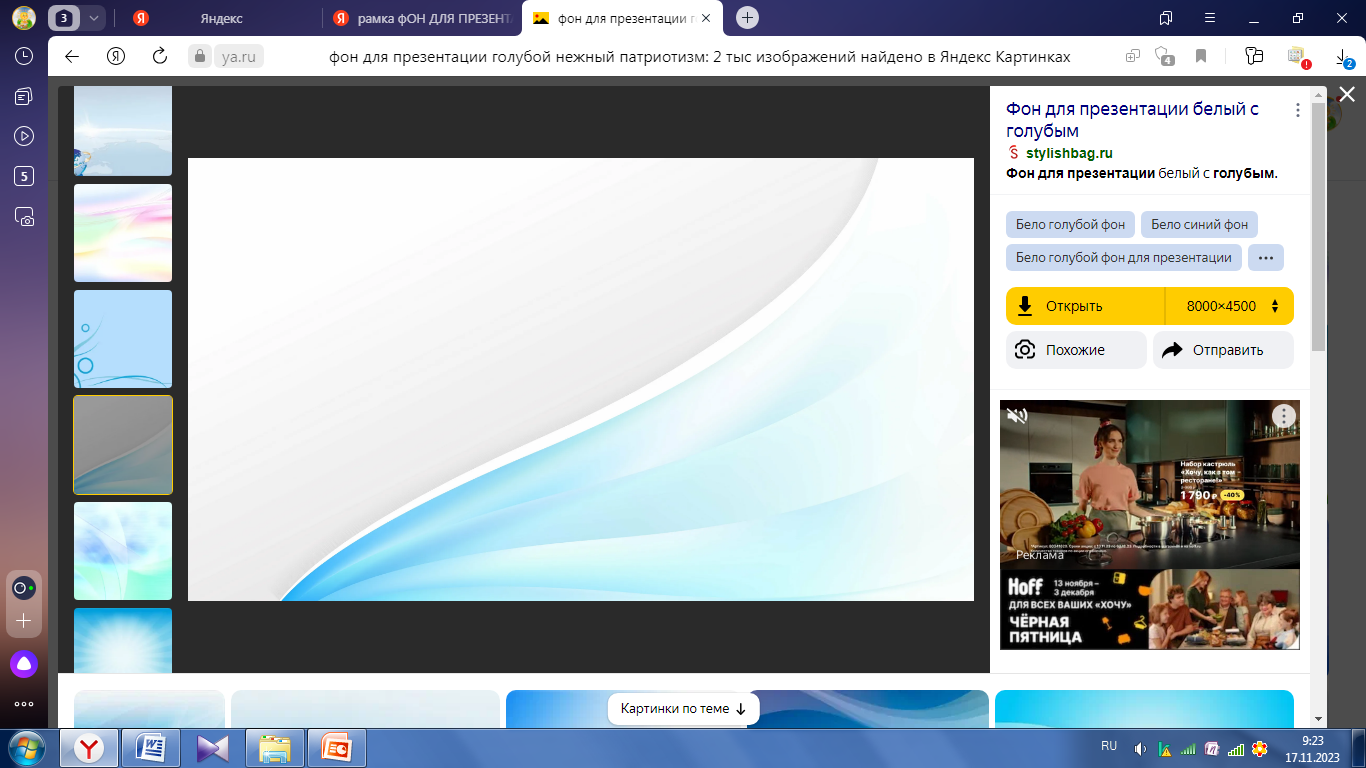 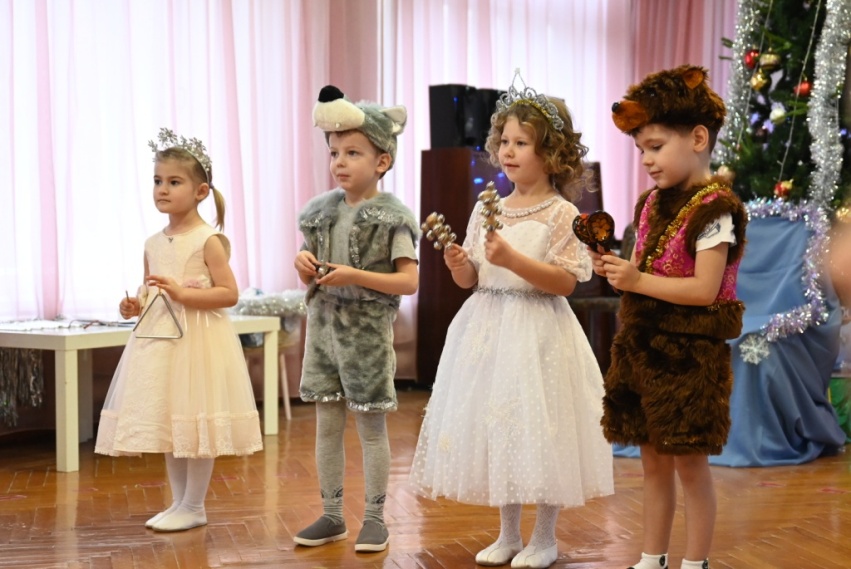 Маленький оркестр
Изучаем ритм
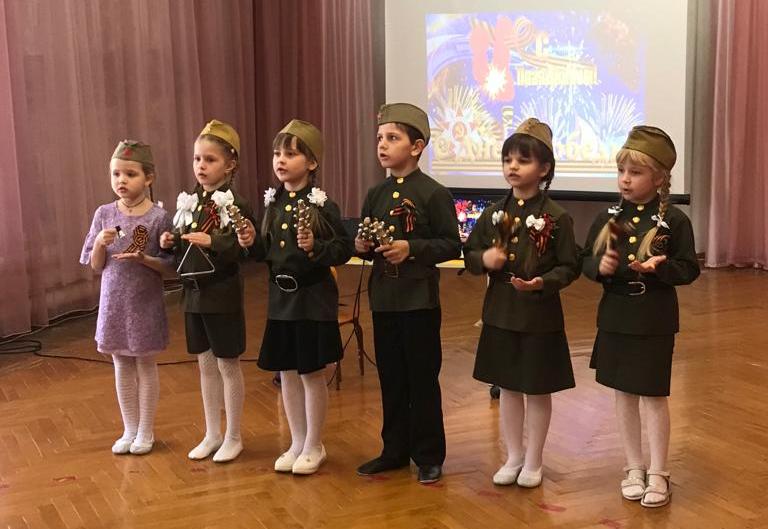 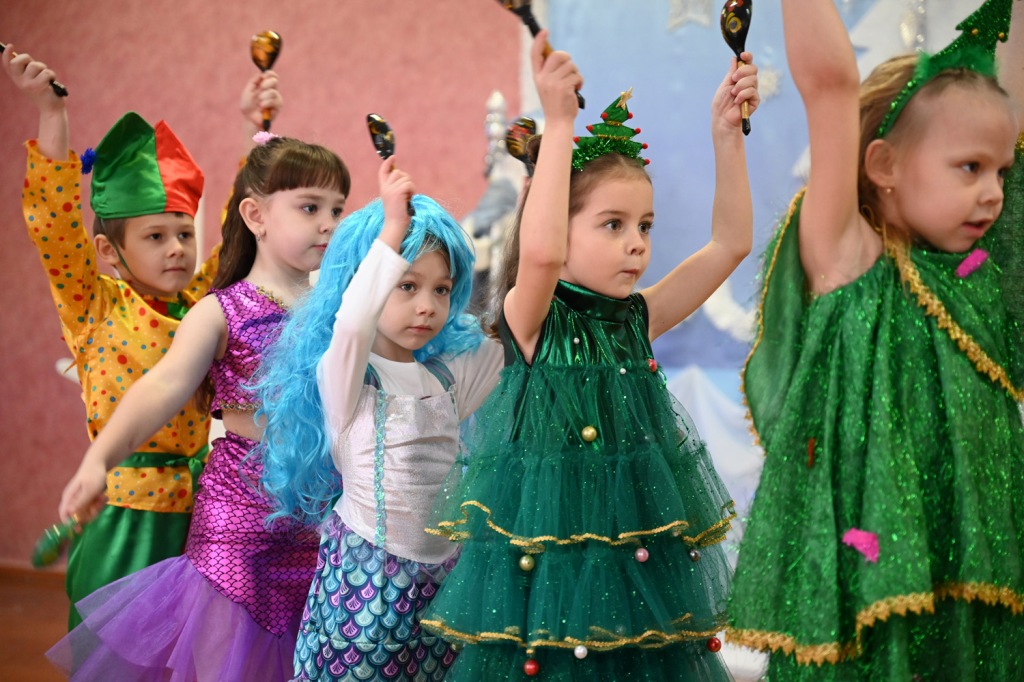 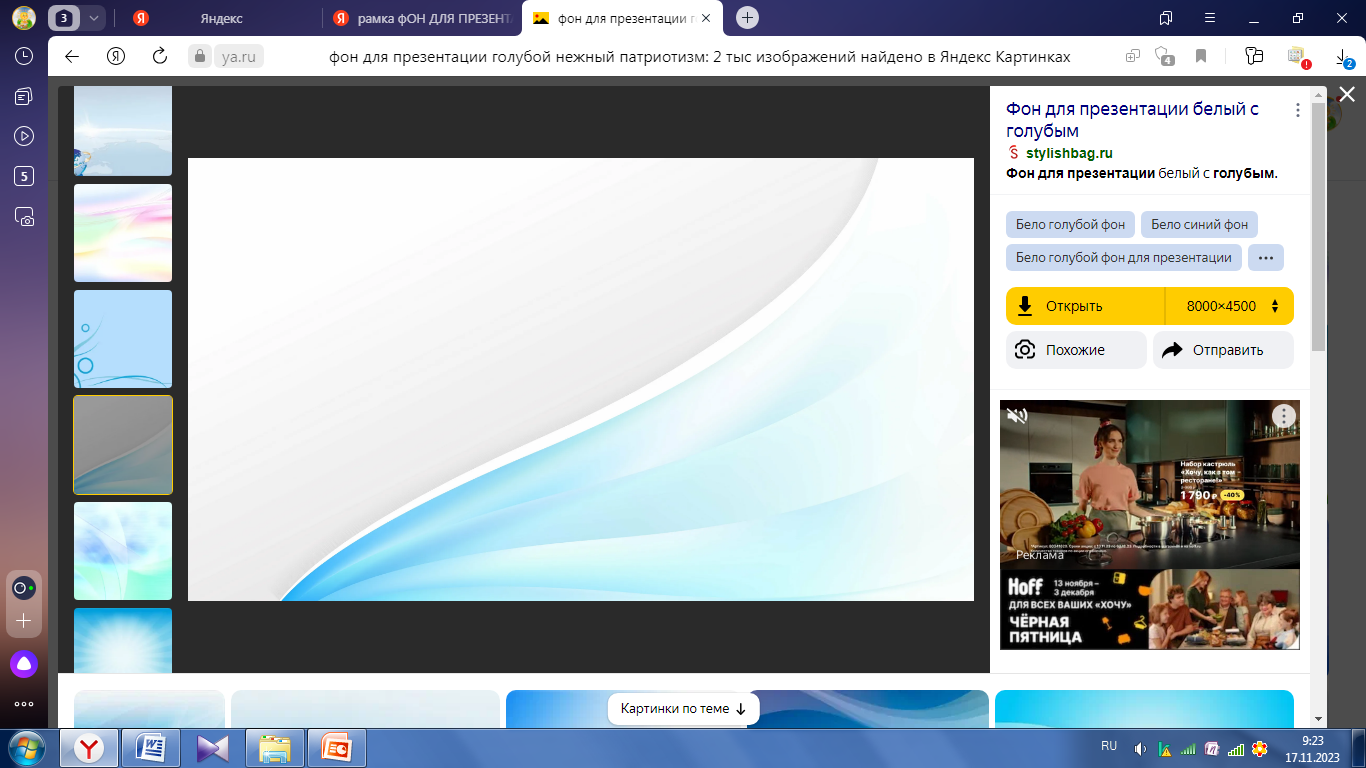 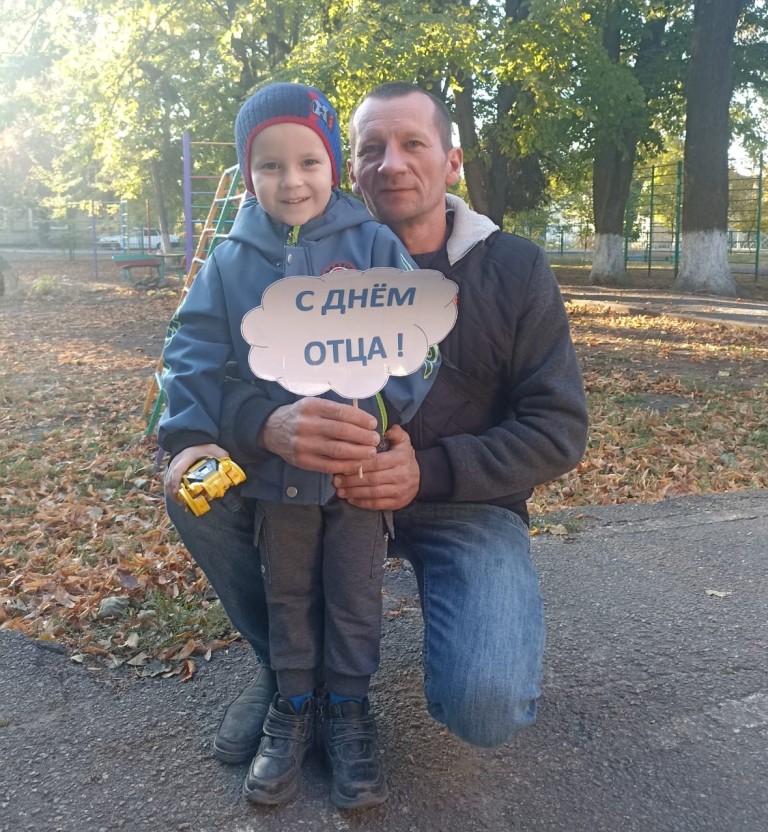 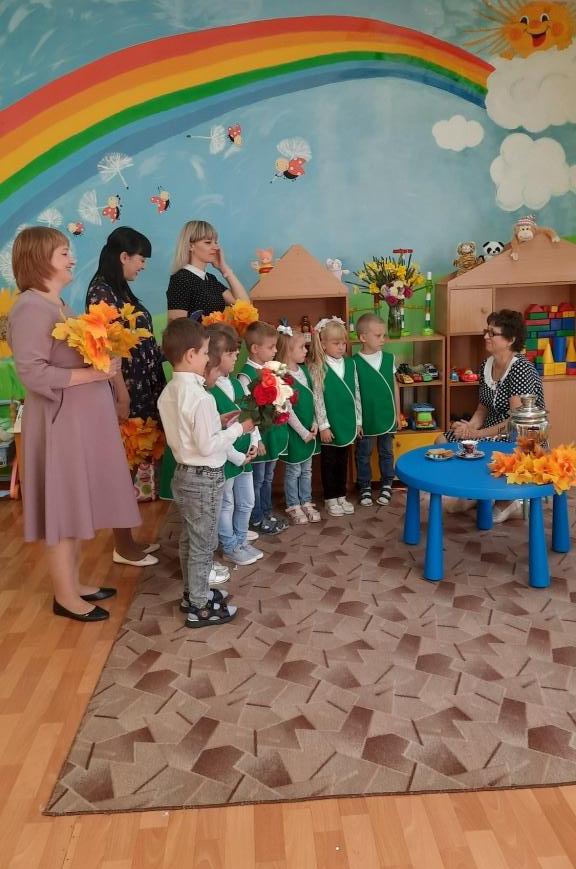 День пожилого человека
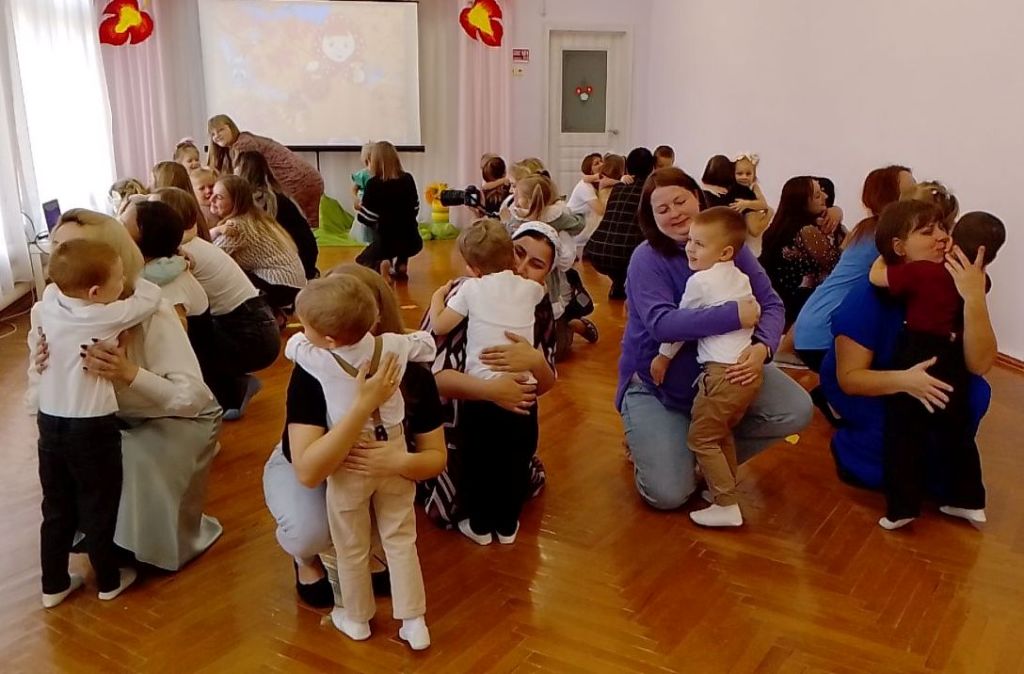 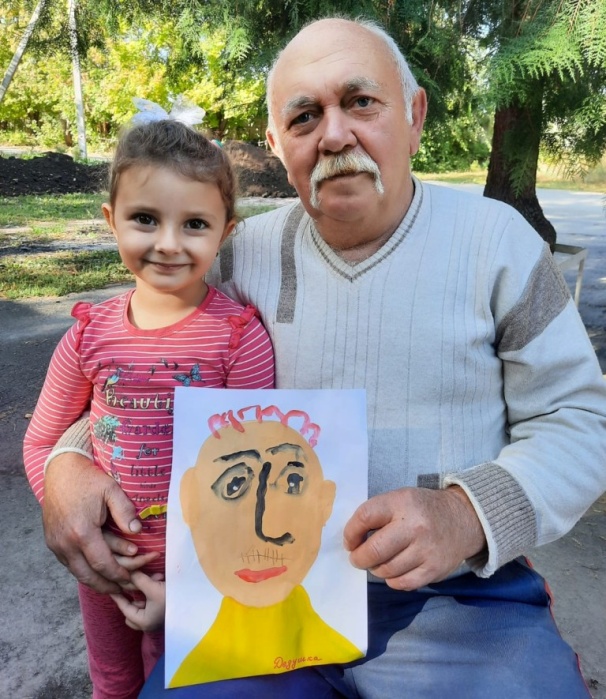 День отца
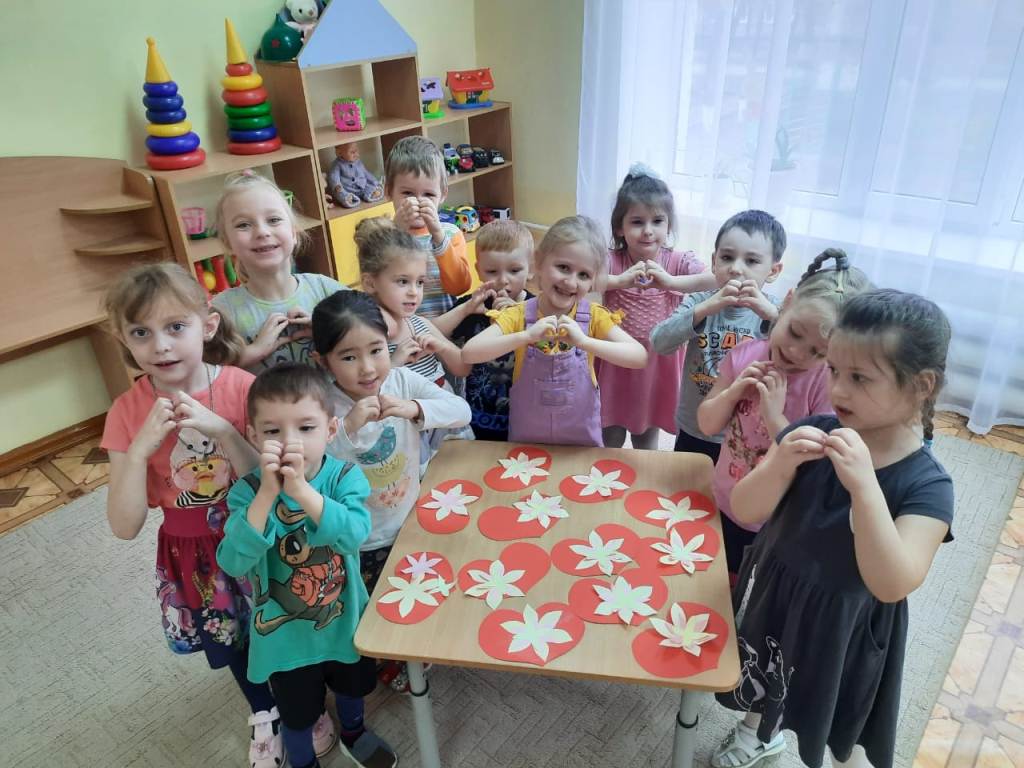 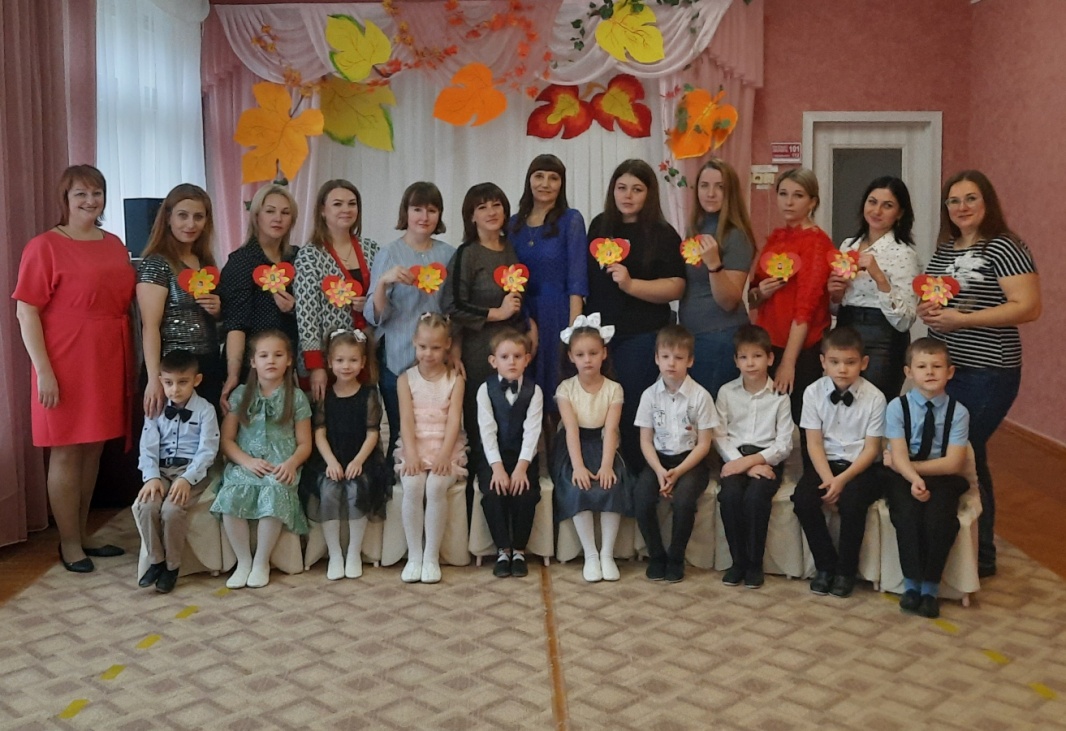 День матери
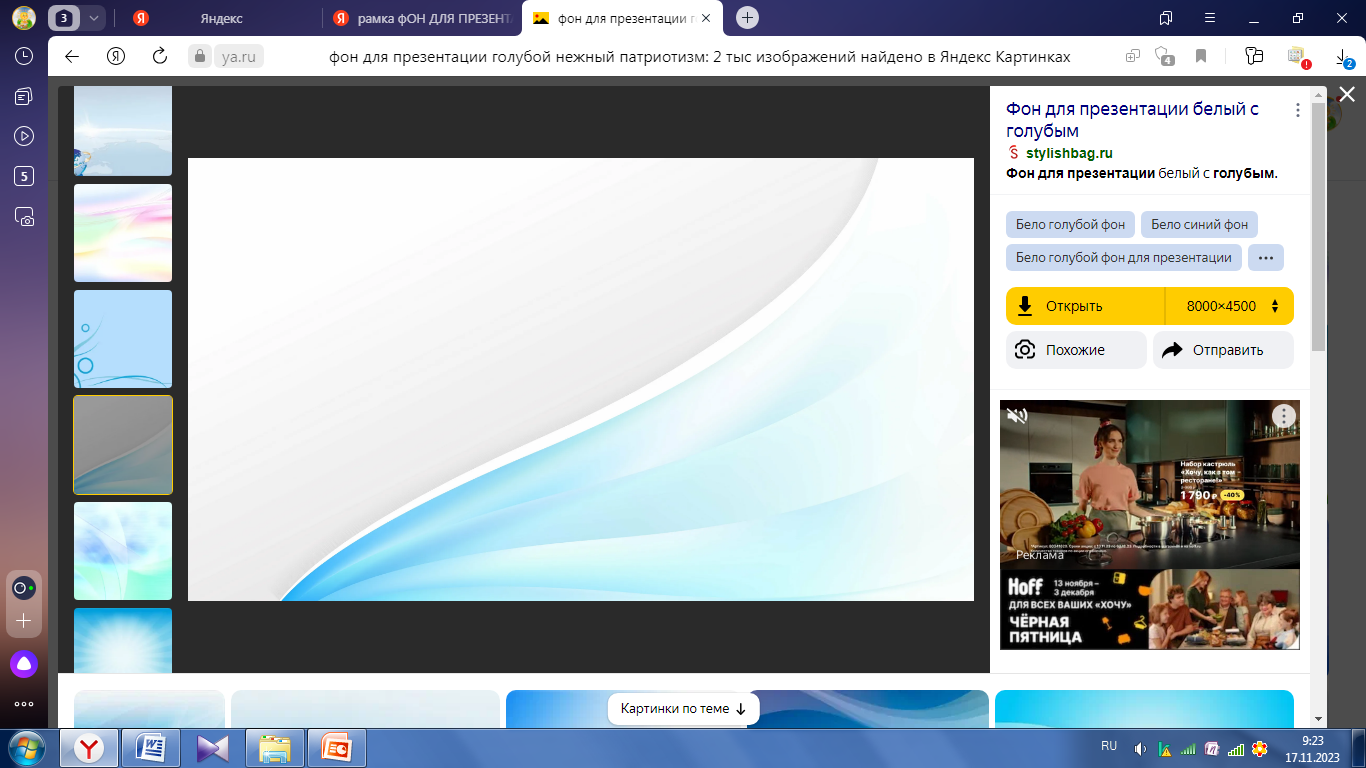 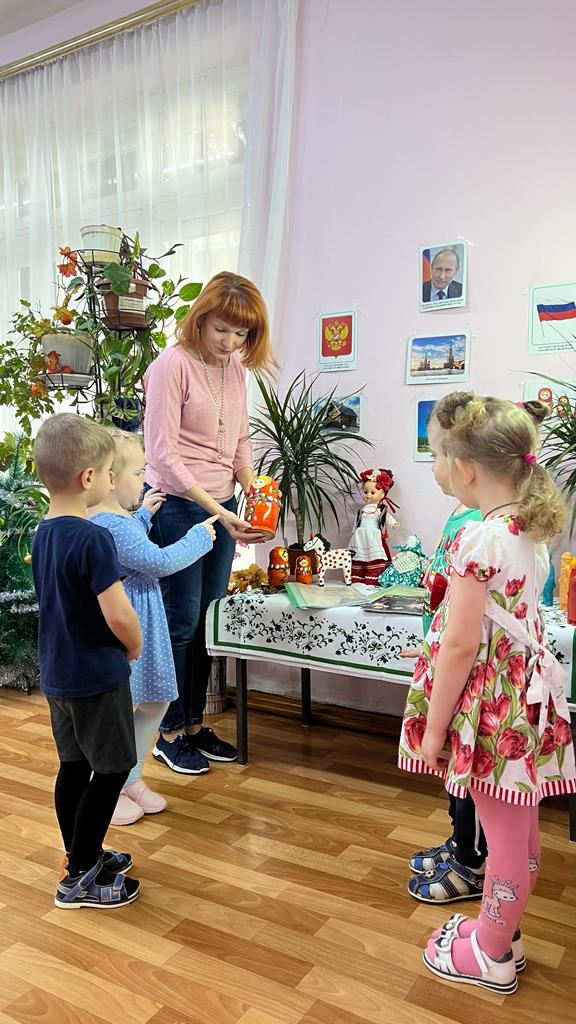 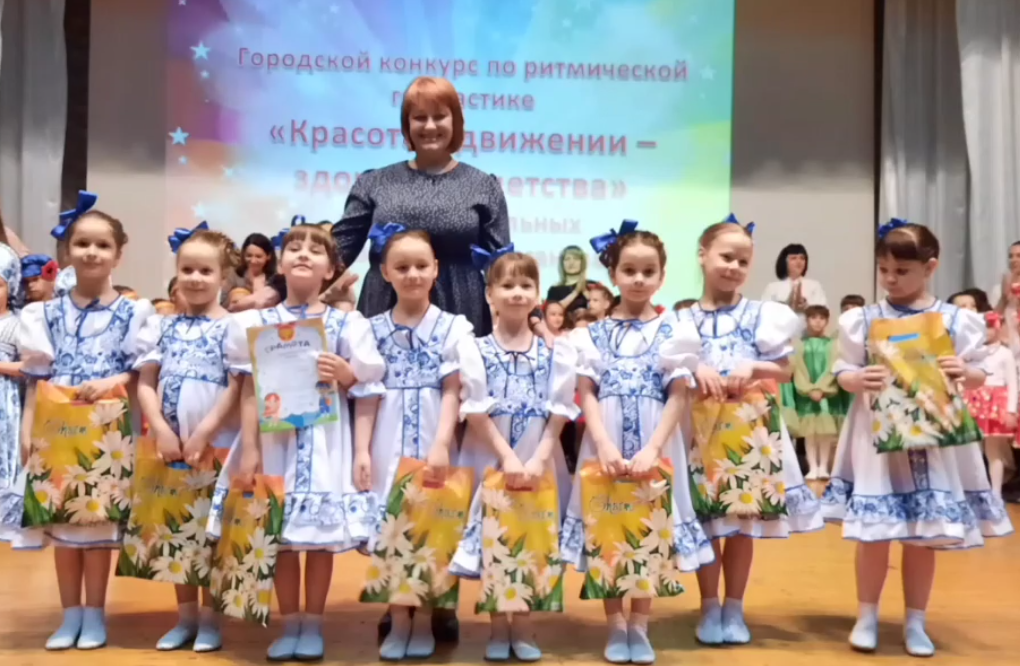 Русские наряды изучаем…
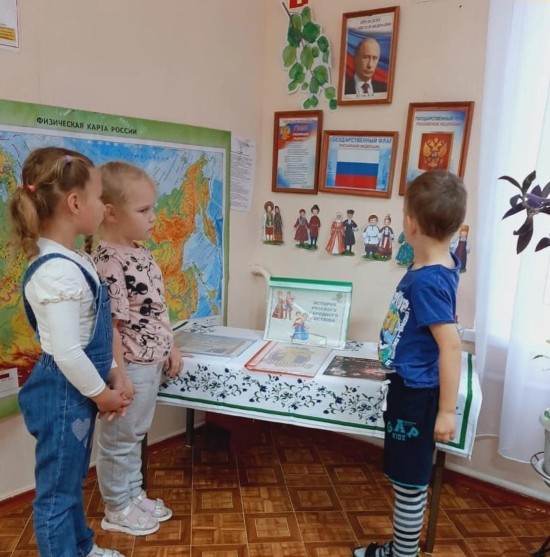 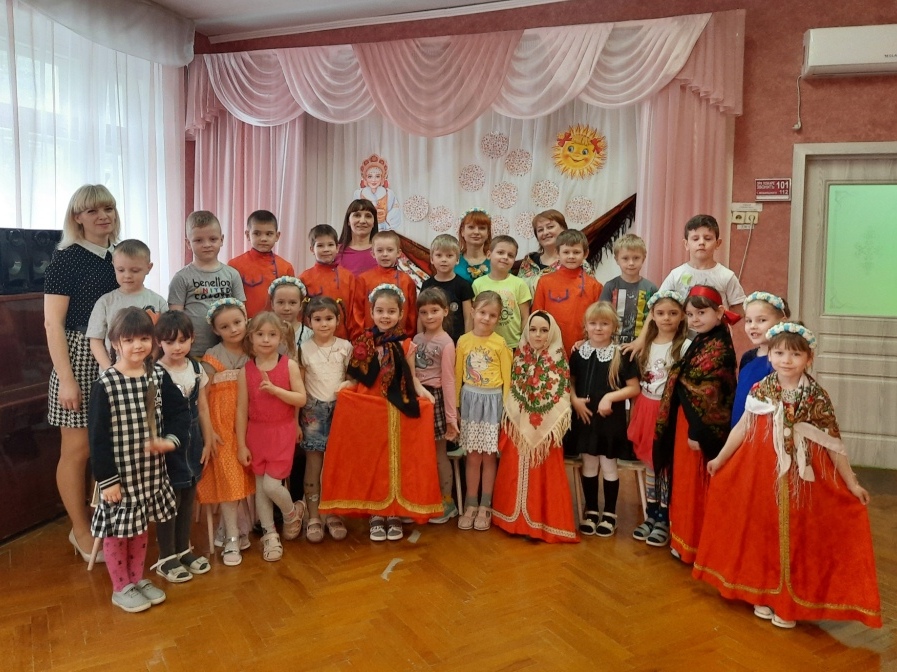 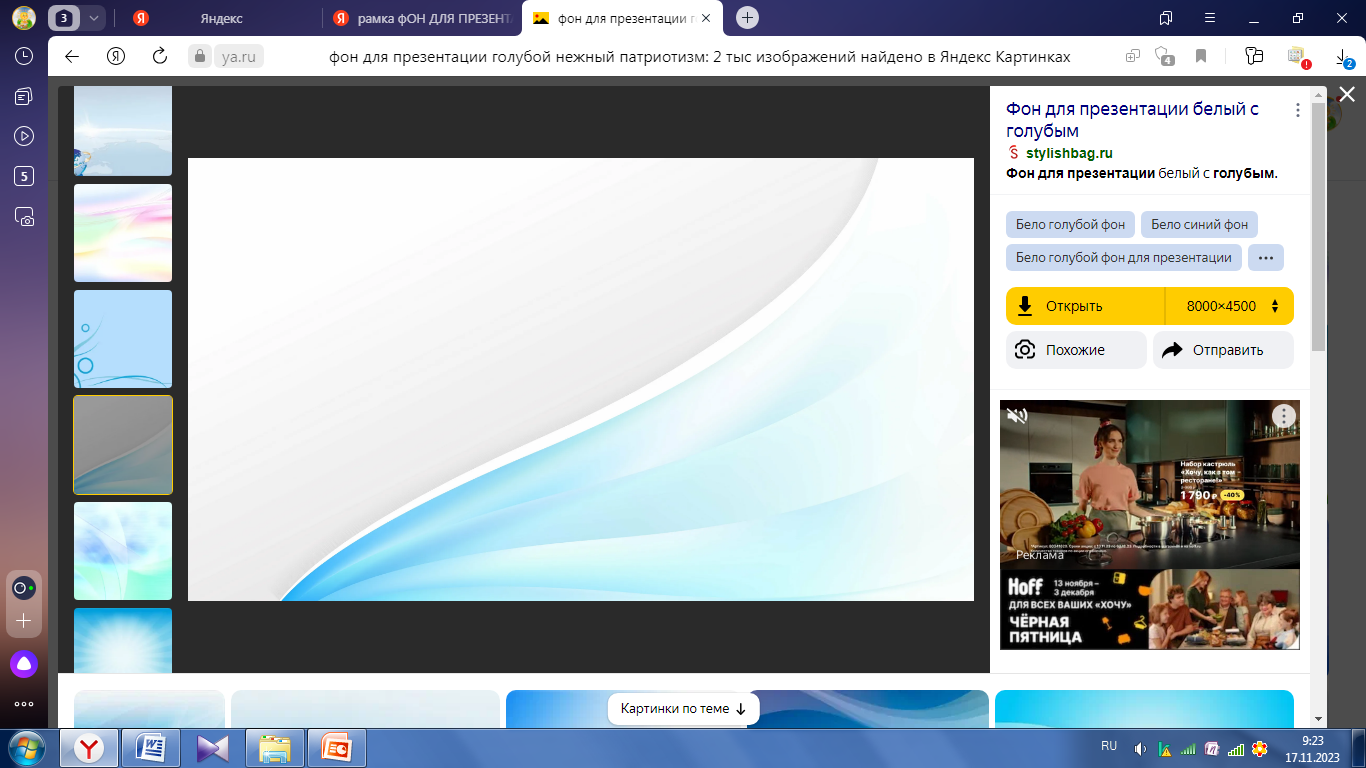 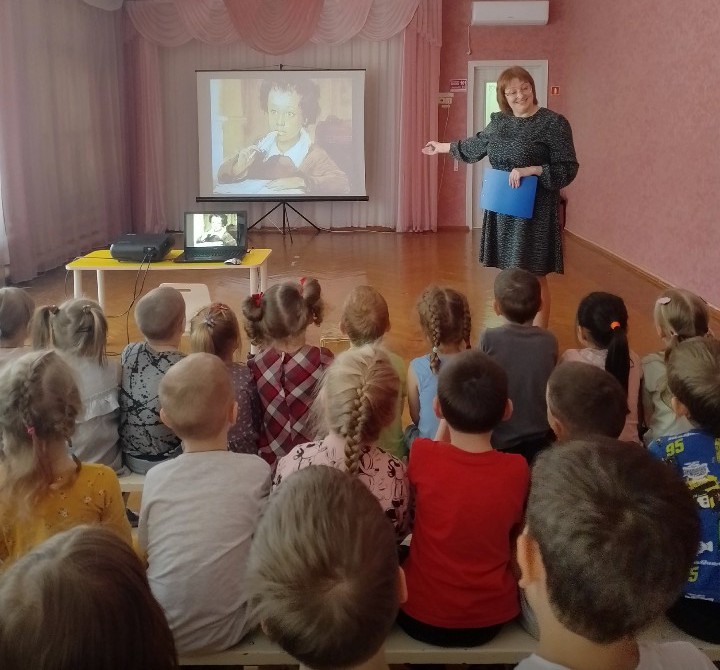 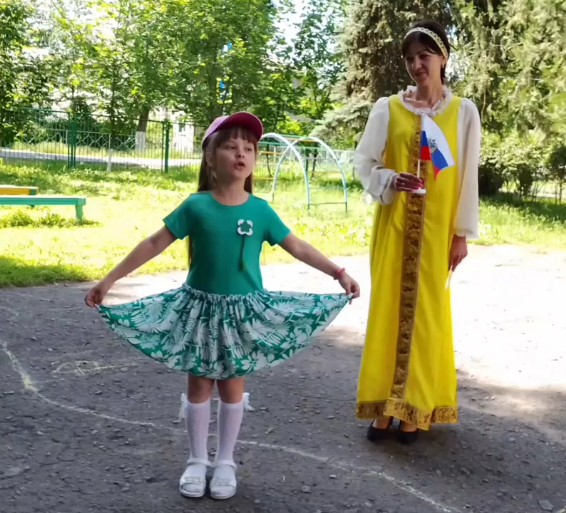 День России
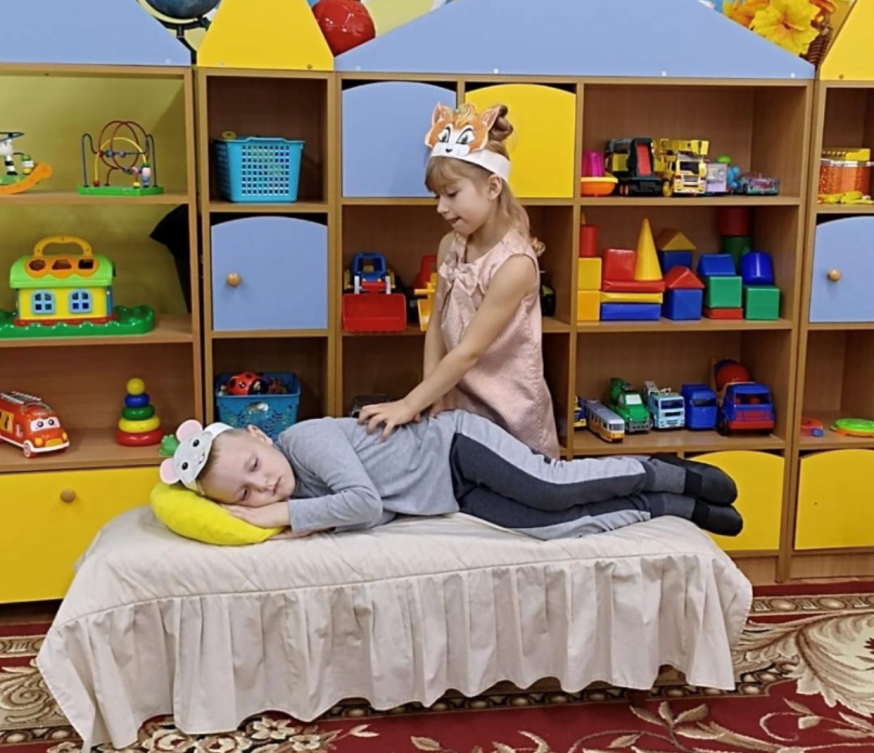 Пушкинский день
Юбилей 
С.Я. Маршака
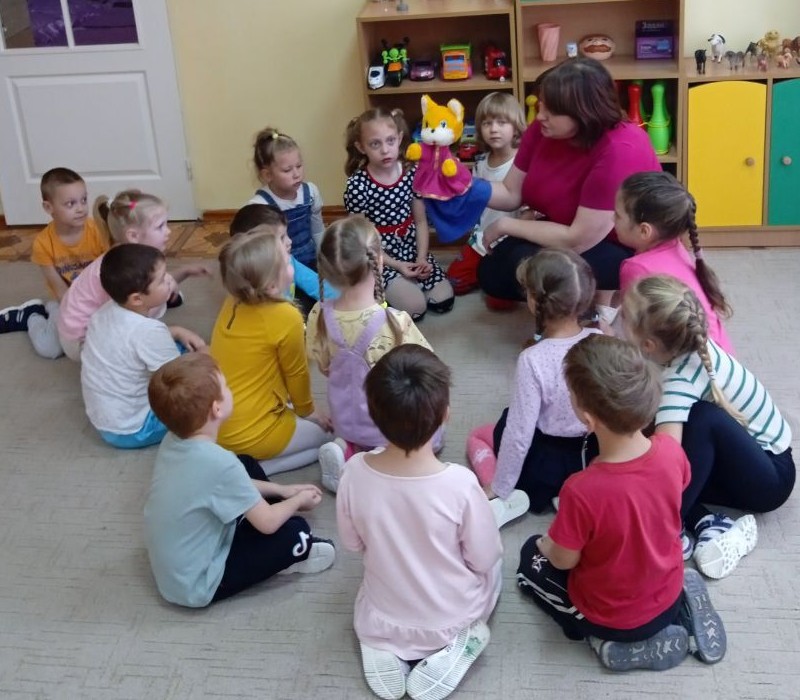 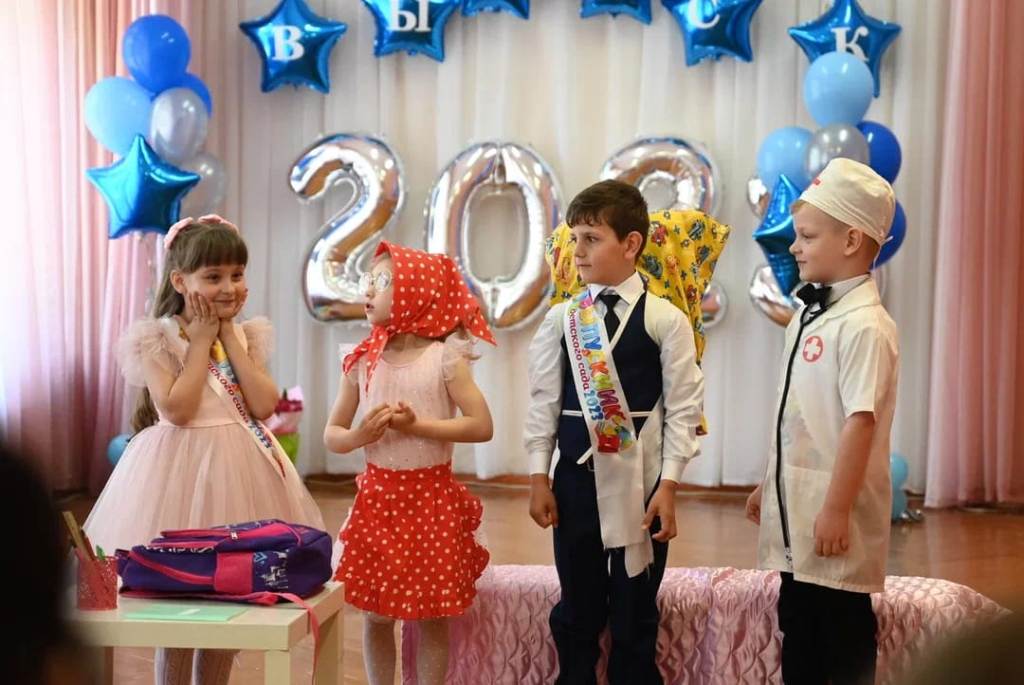 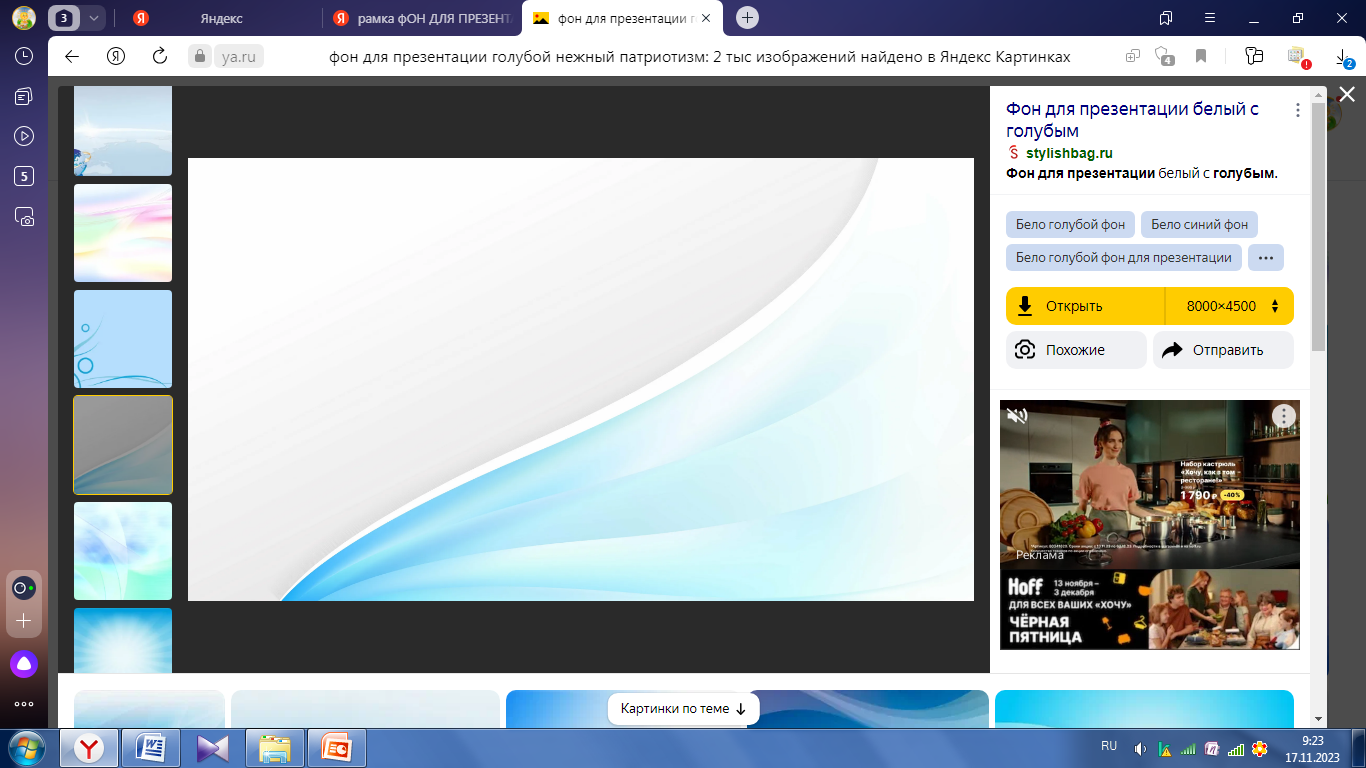 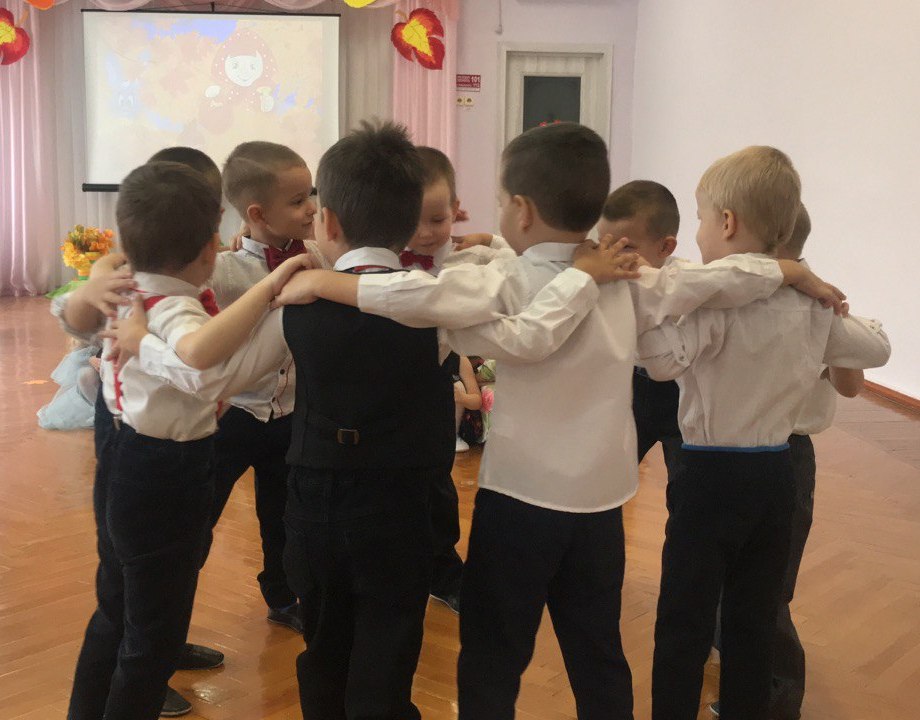 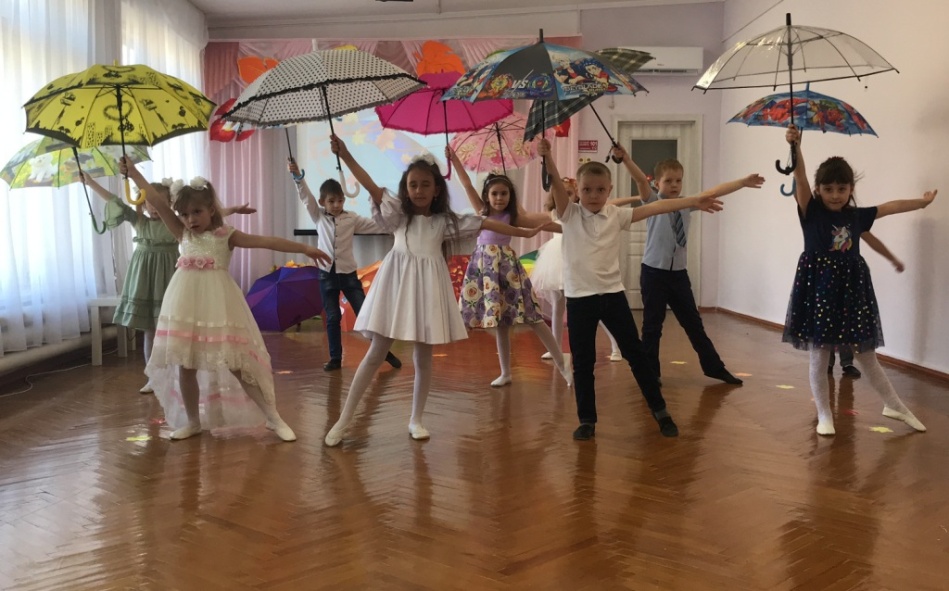 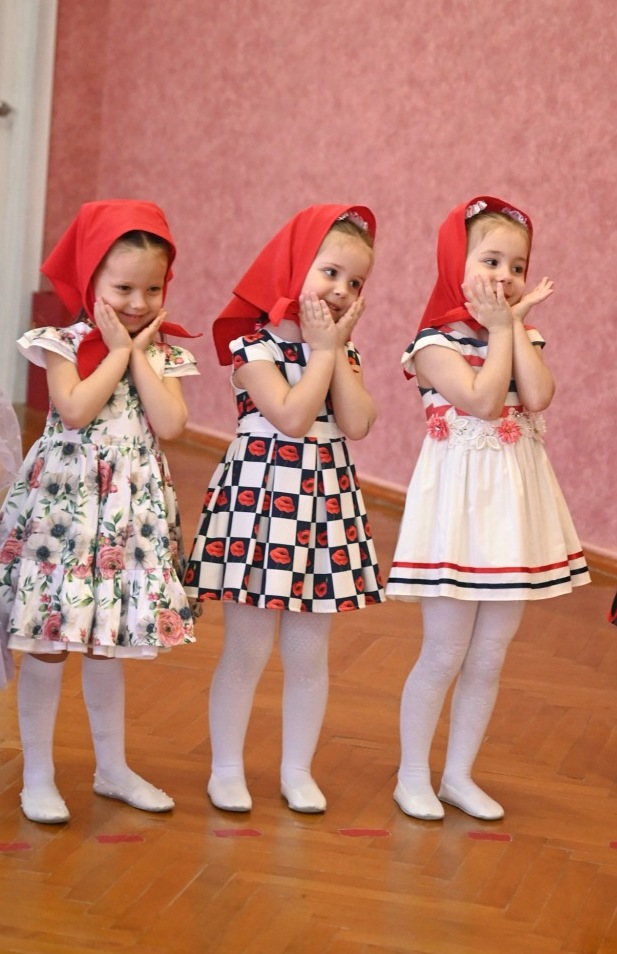 В ритме танца…
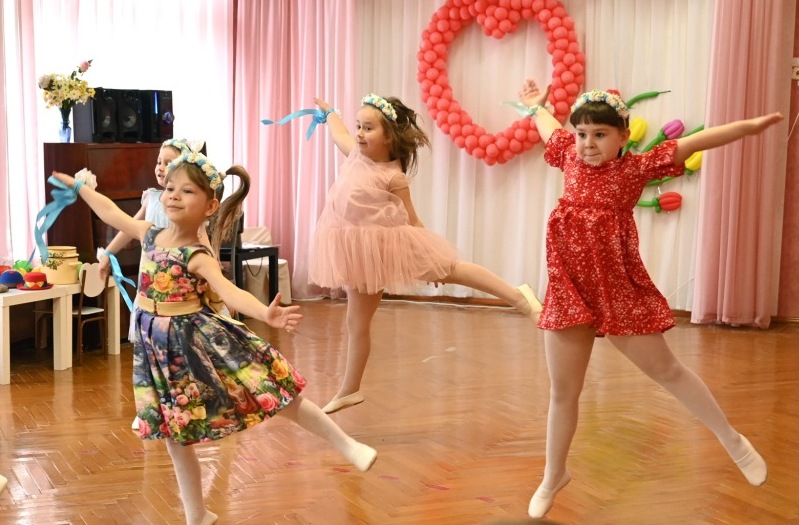 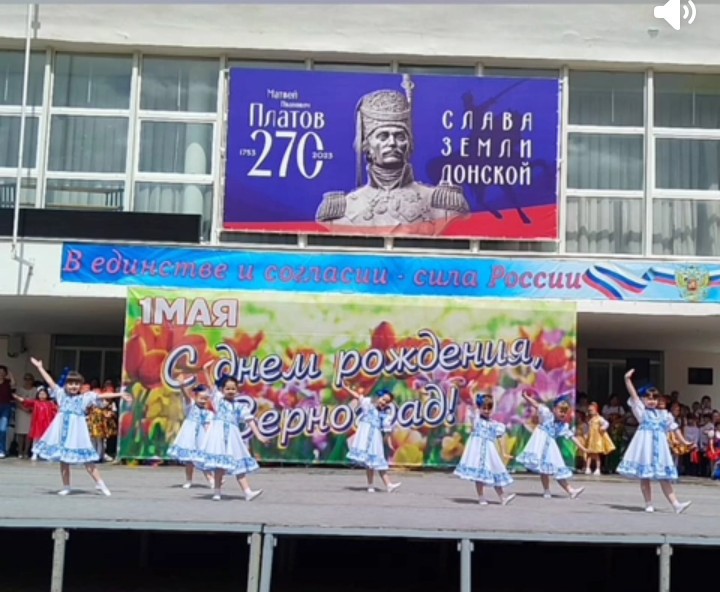 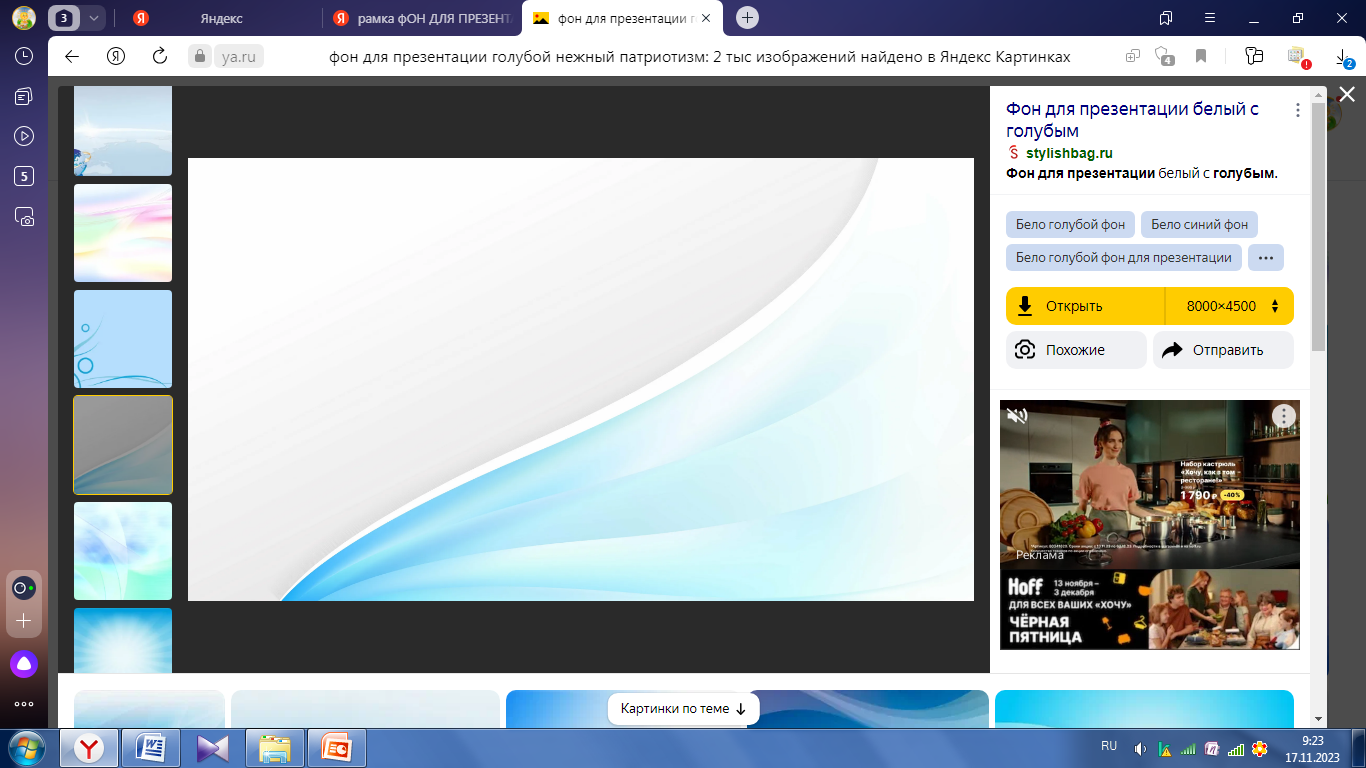 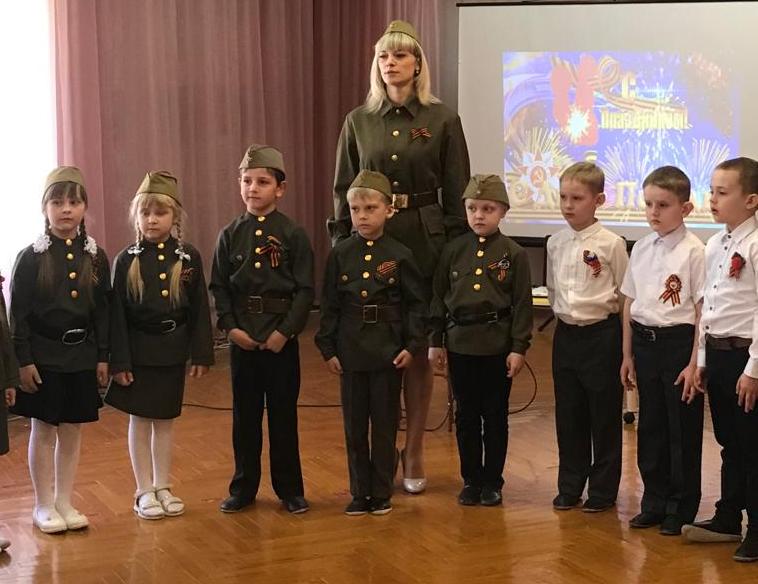 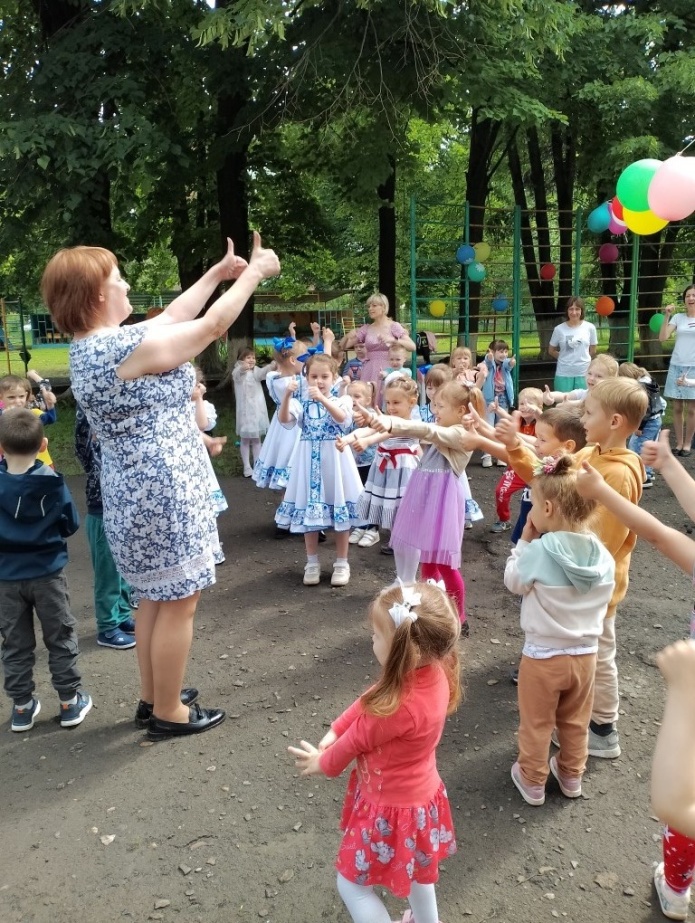 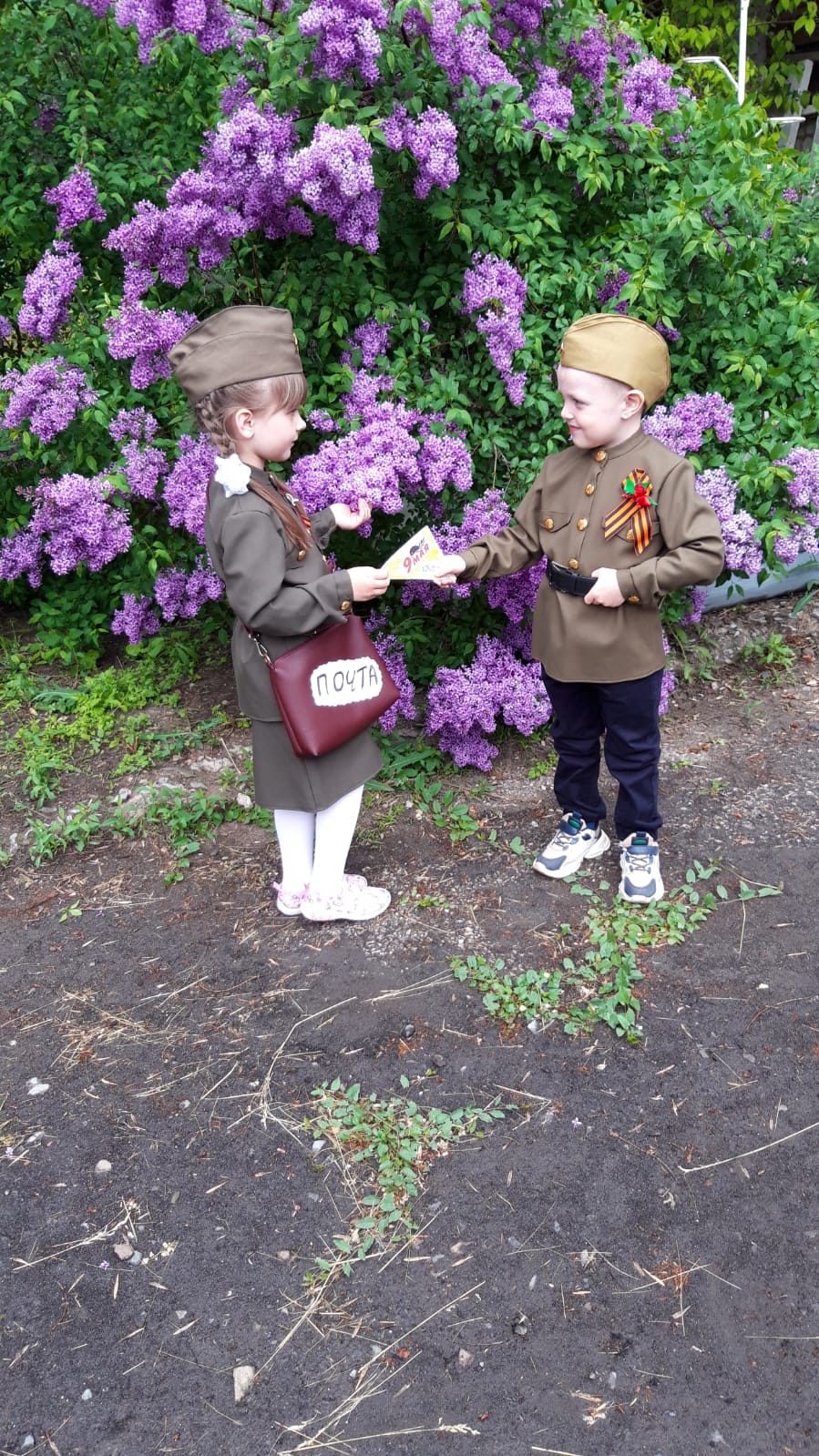 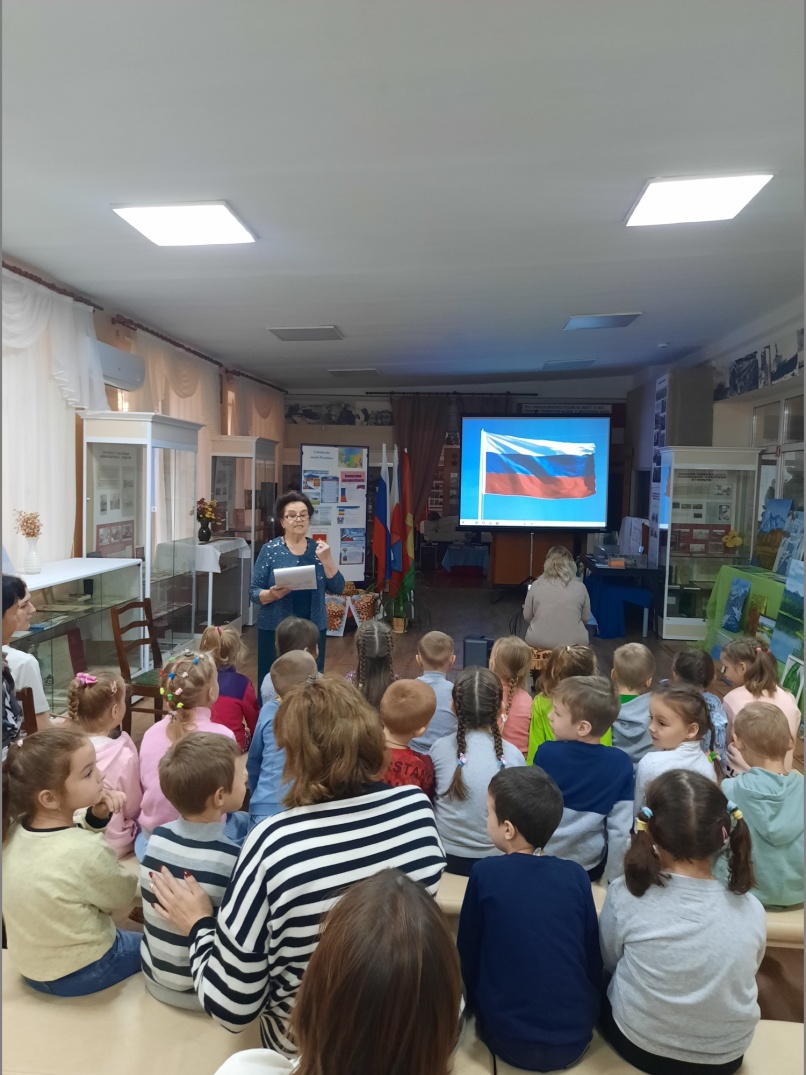 День победы
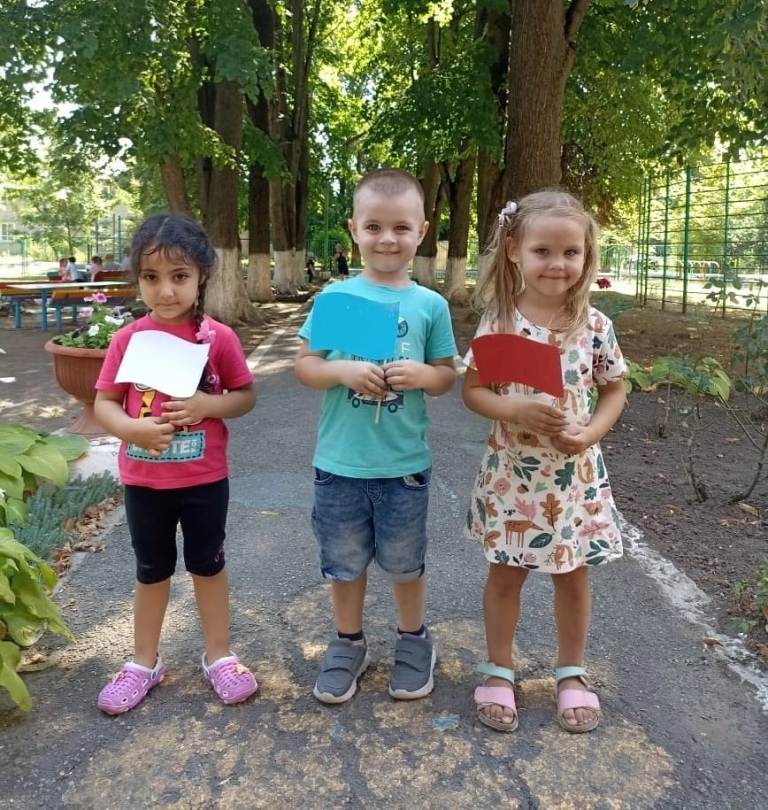 День 
Государственного 
флага РФ
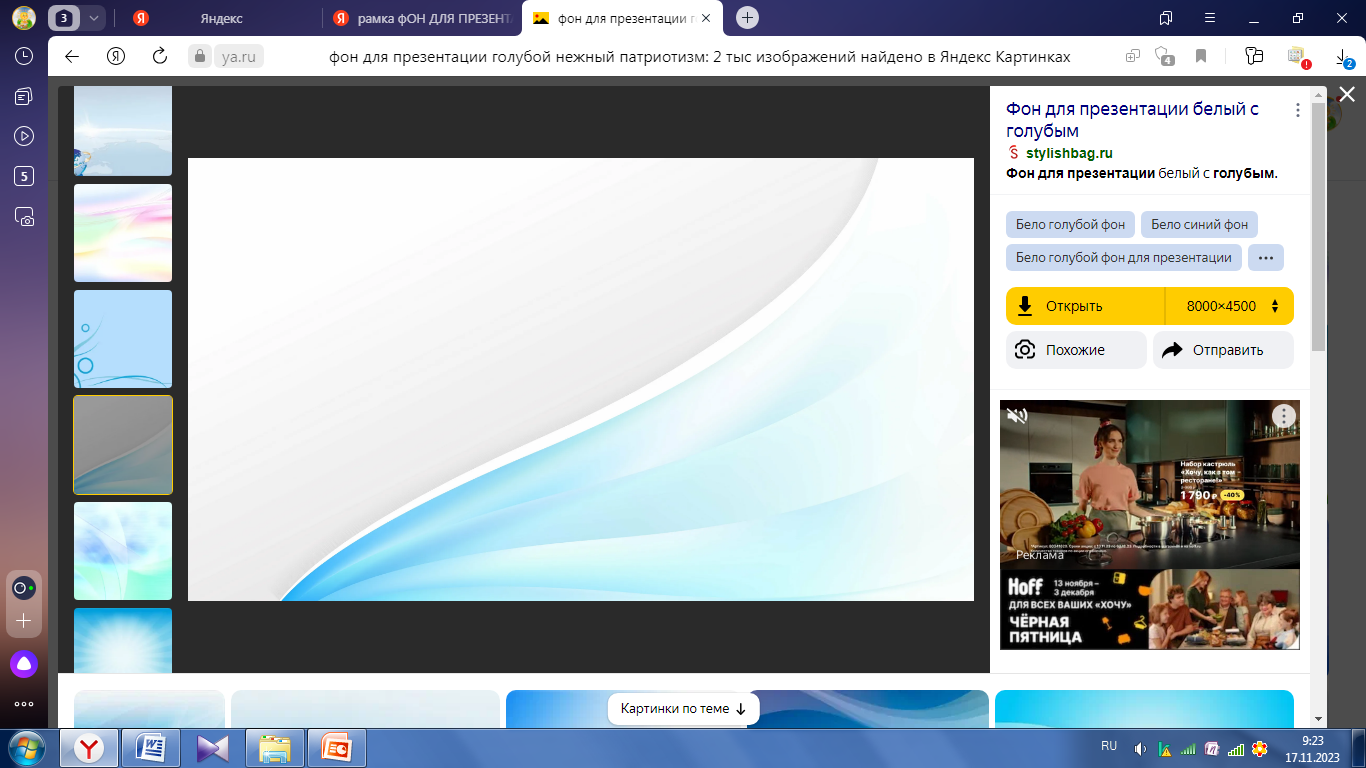 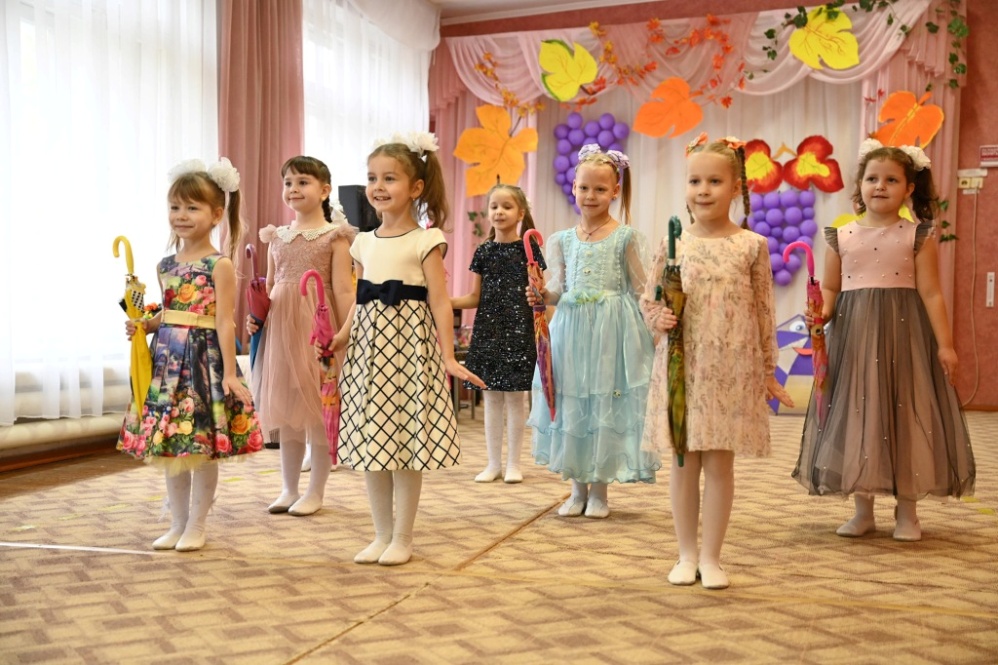 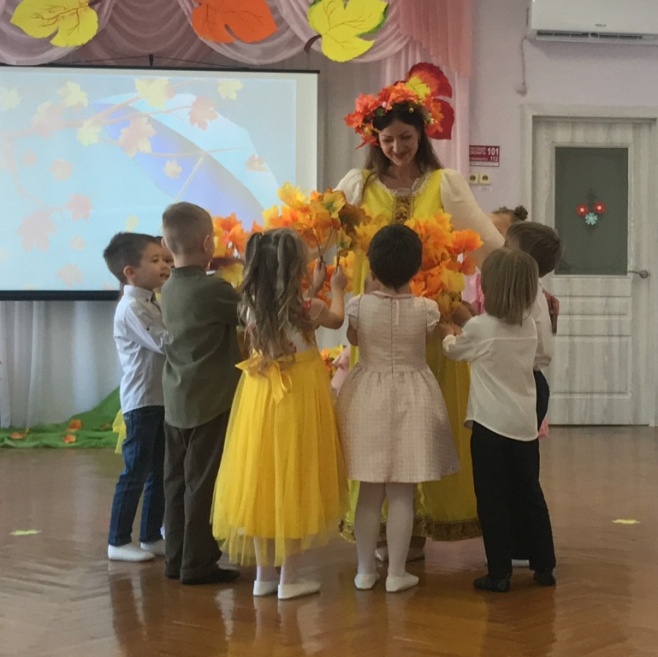 Новогодние развлечения
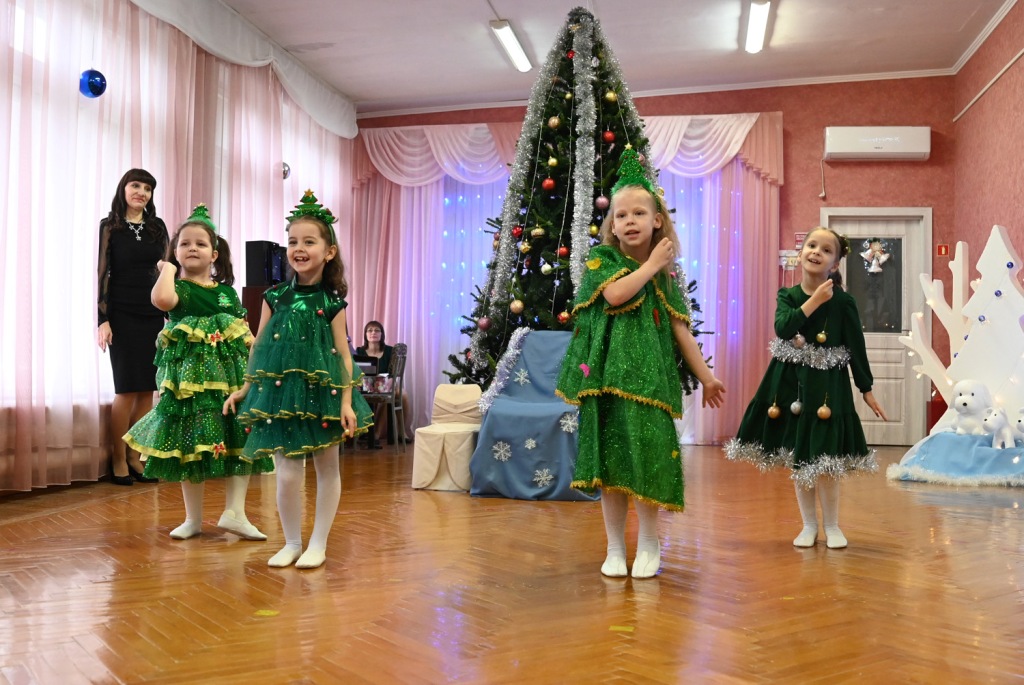 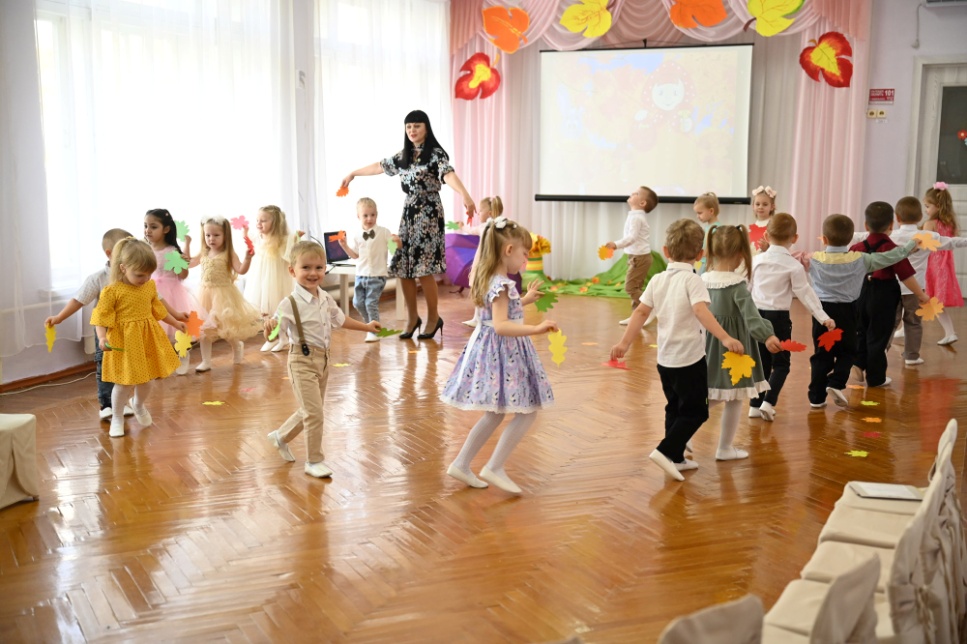 Осенины
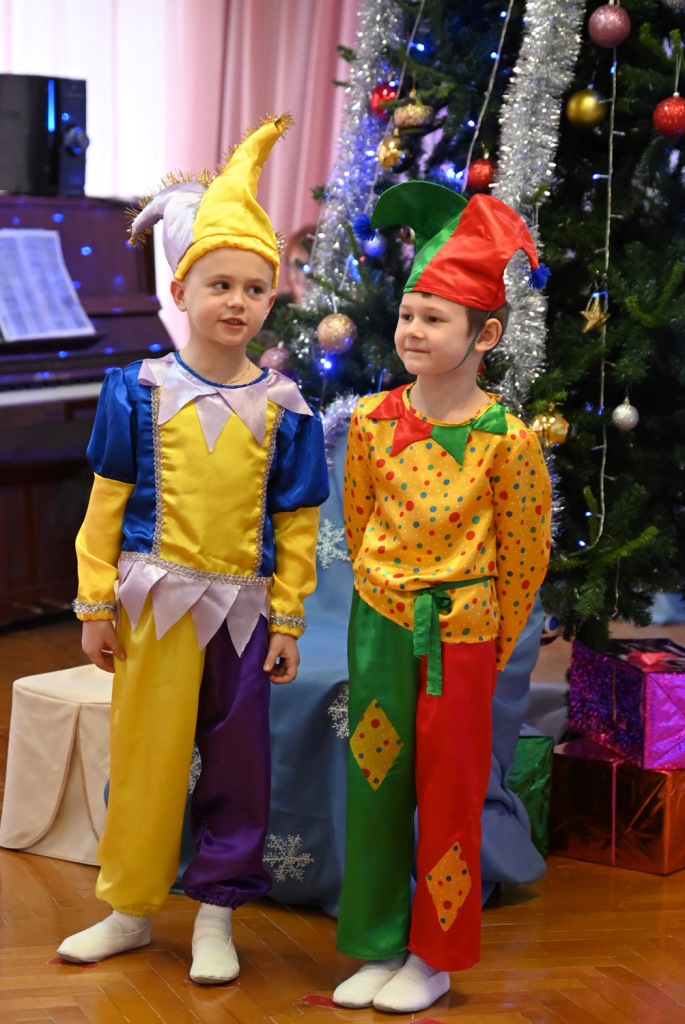 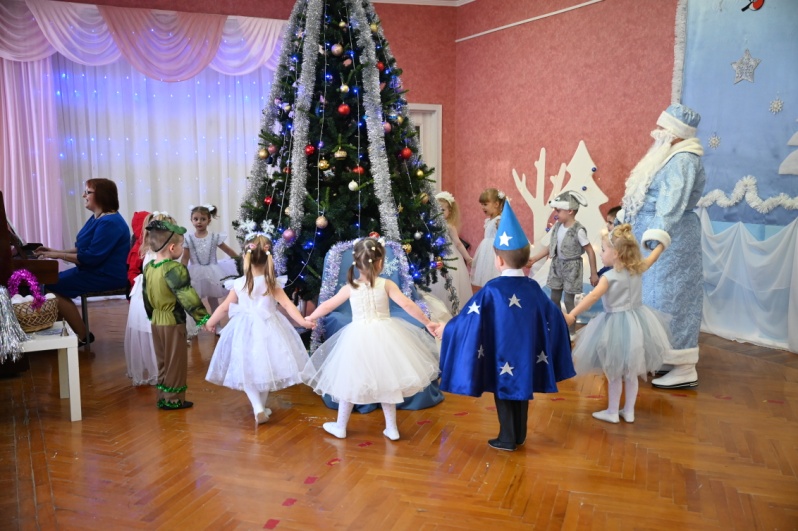 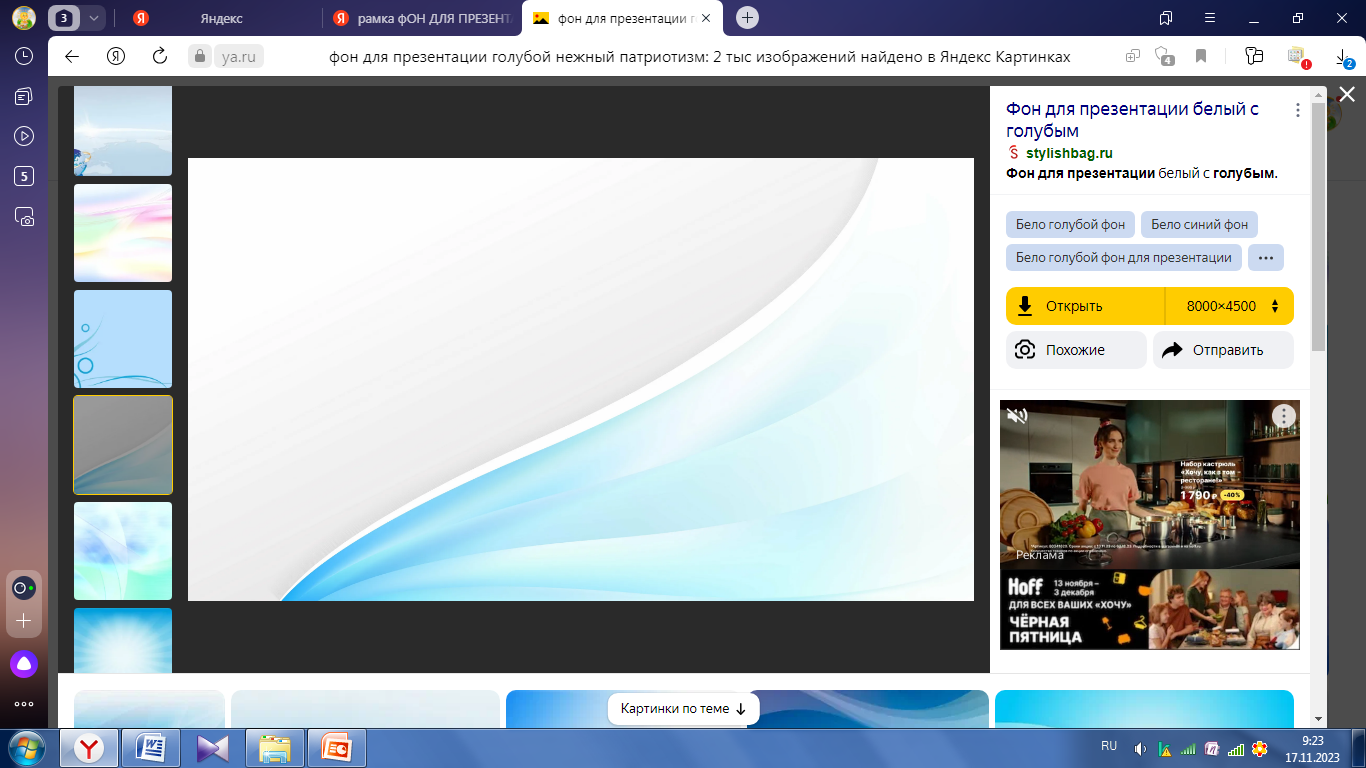 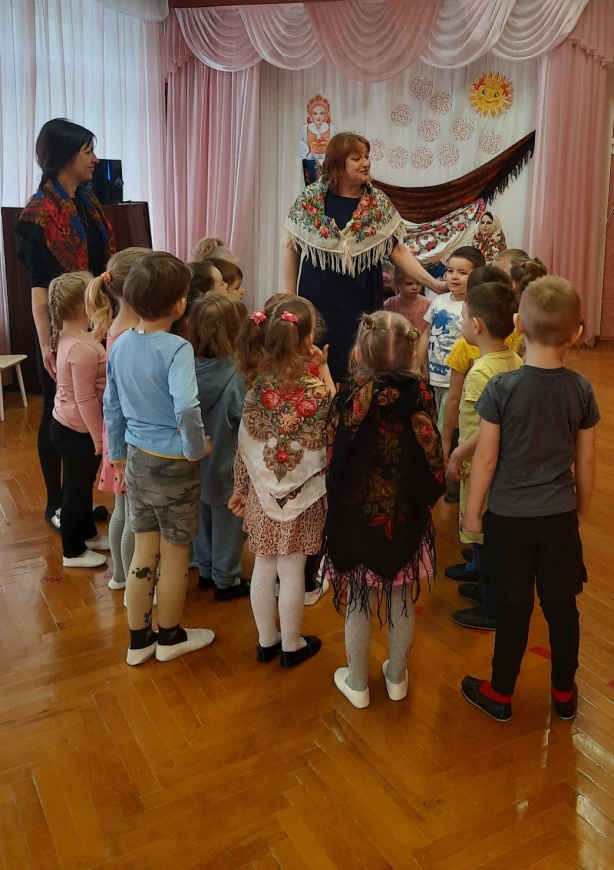 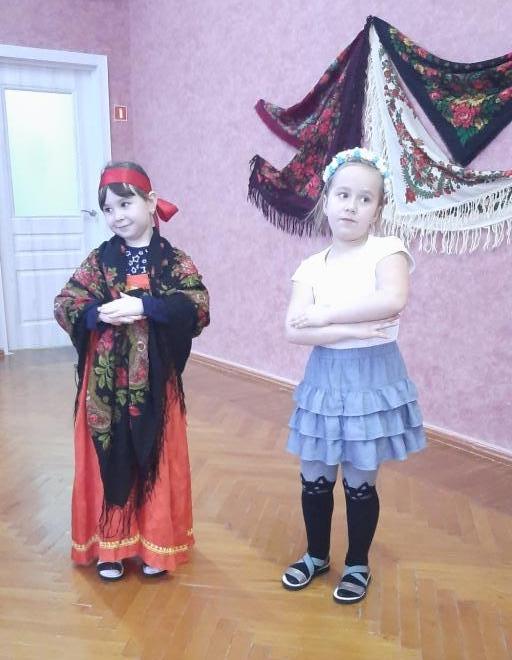 Святки. Колядки.
Масленичные гуляния
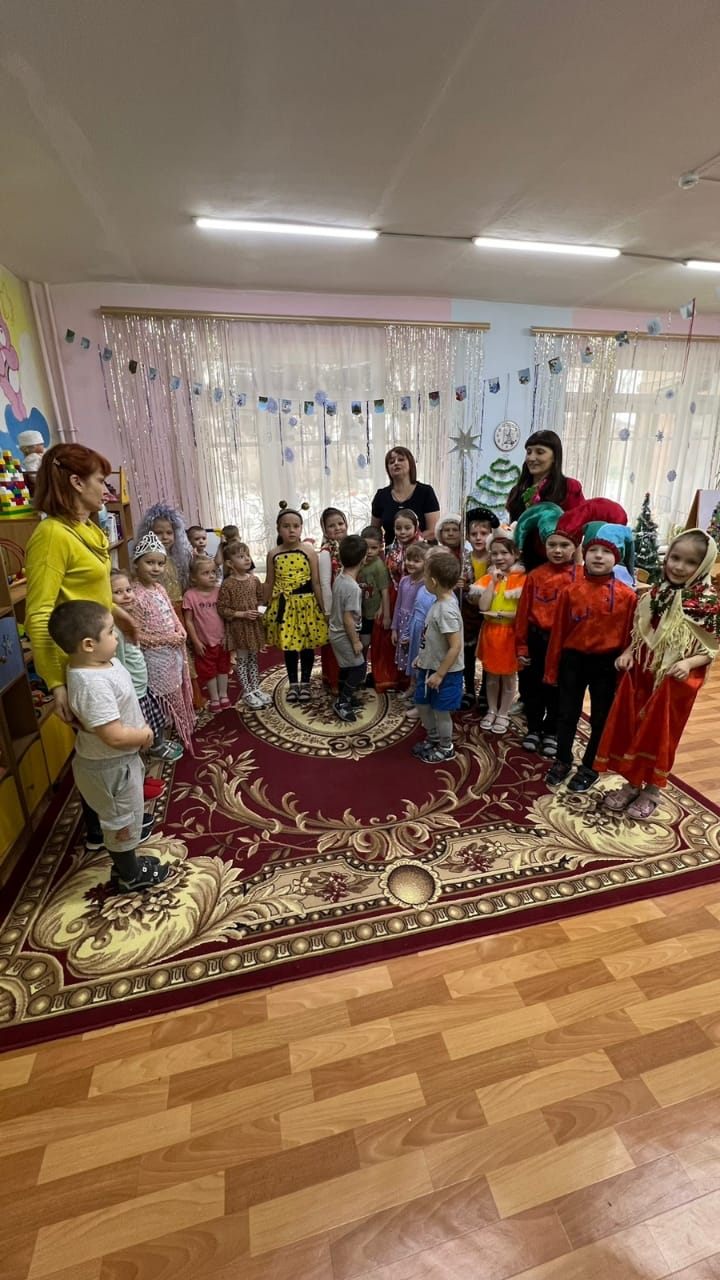 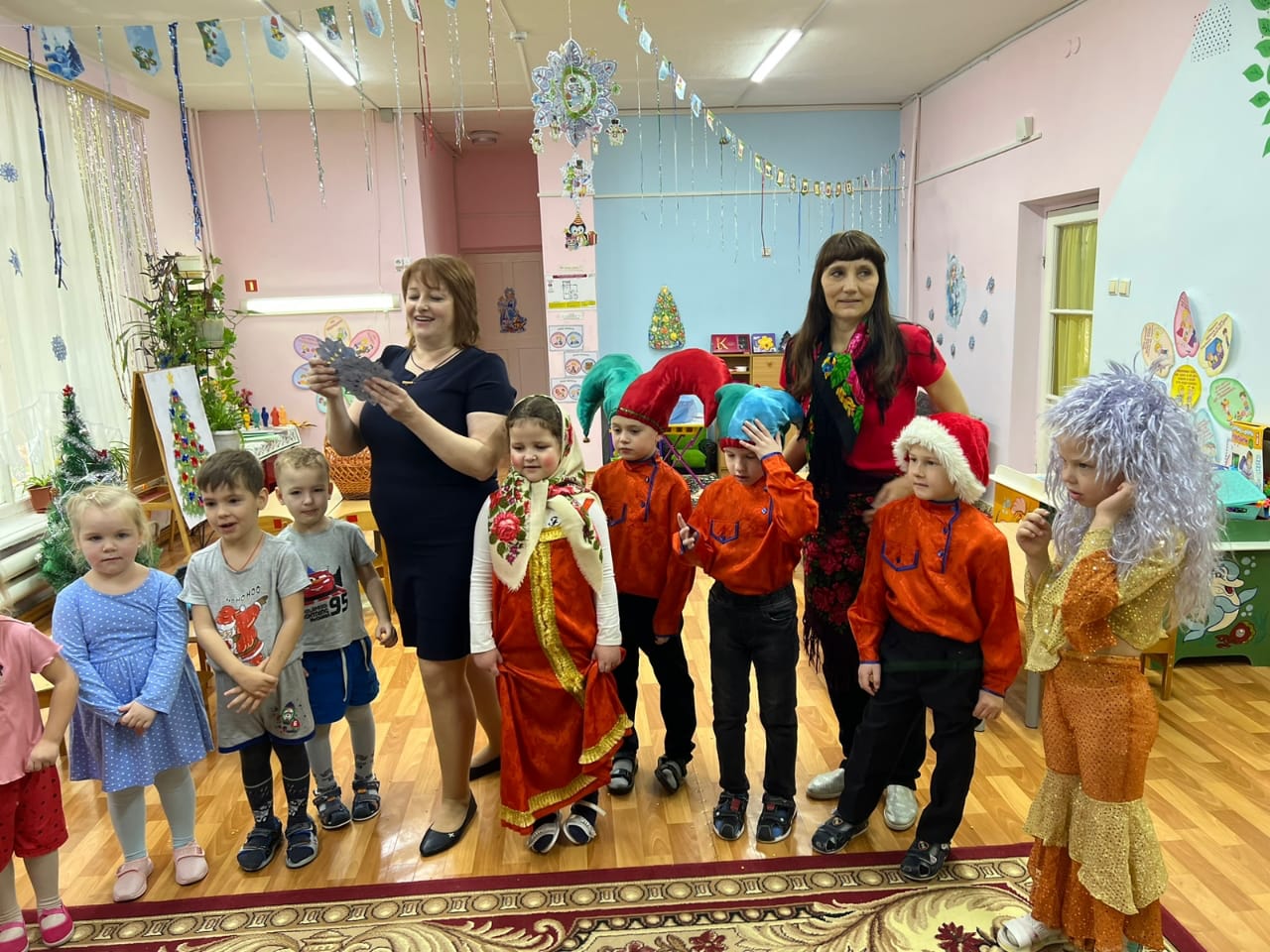 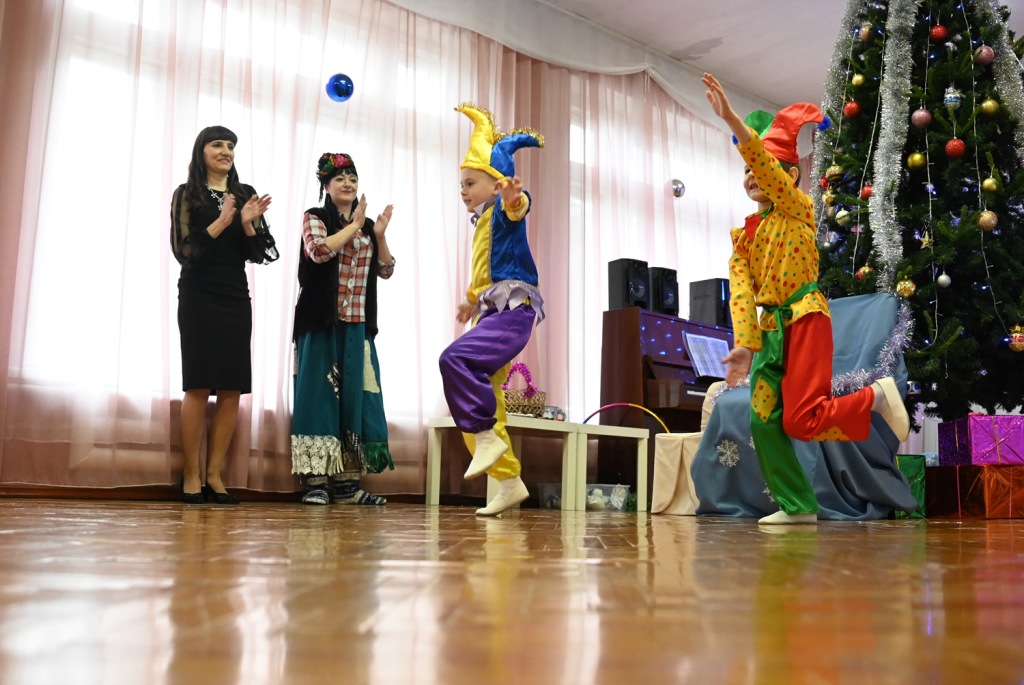 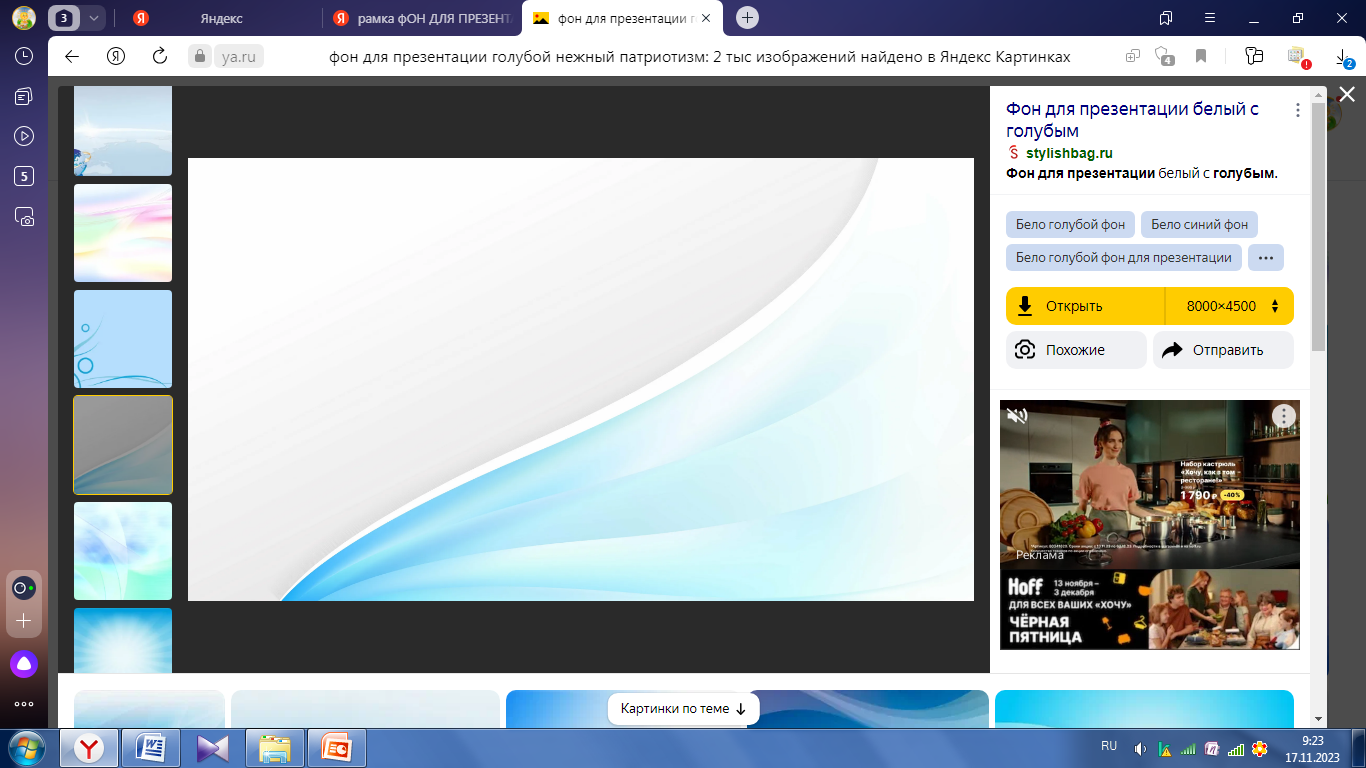 ПРИРОДА
ДОБРО
КРАСОТА
ЧЕЛОВЕК
ДРУЖБА
КУЛЬТУРА
РОДИНА
ТРУД
СЕМЬЯ
РОССИЯ
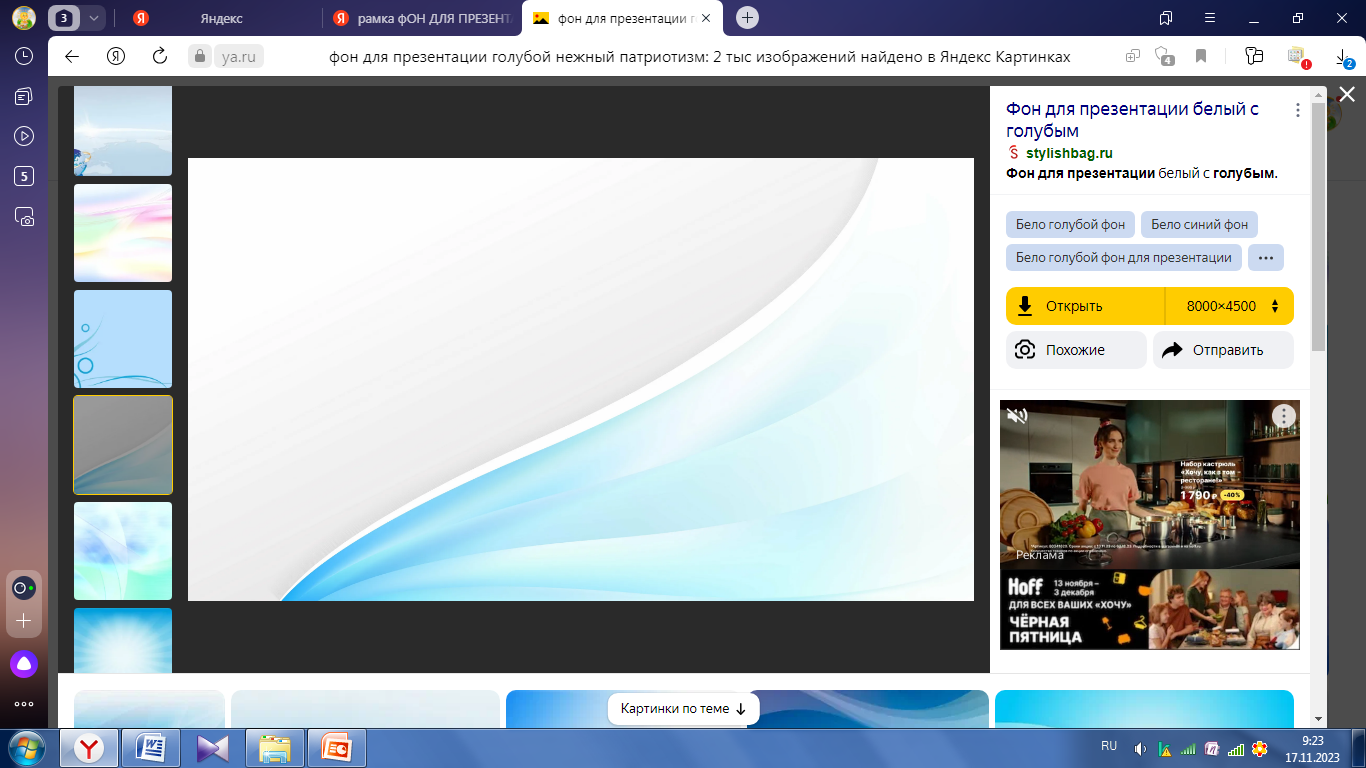 «Правильное воспитание – 
это наша счастливая старость, 
плохое воспитание – это наше будущее горе, 
это наши слёзы, 
это наша вина перед другими людьми, 
перед всей страной» 

                                 А. С. Макаренко
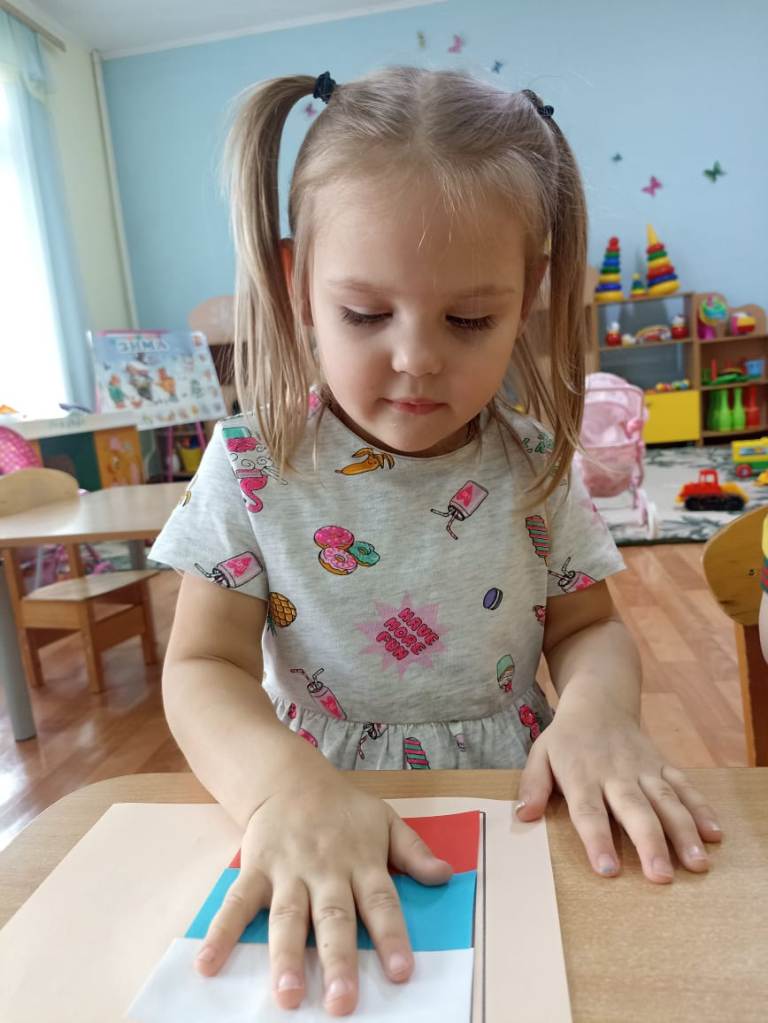 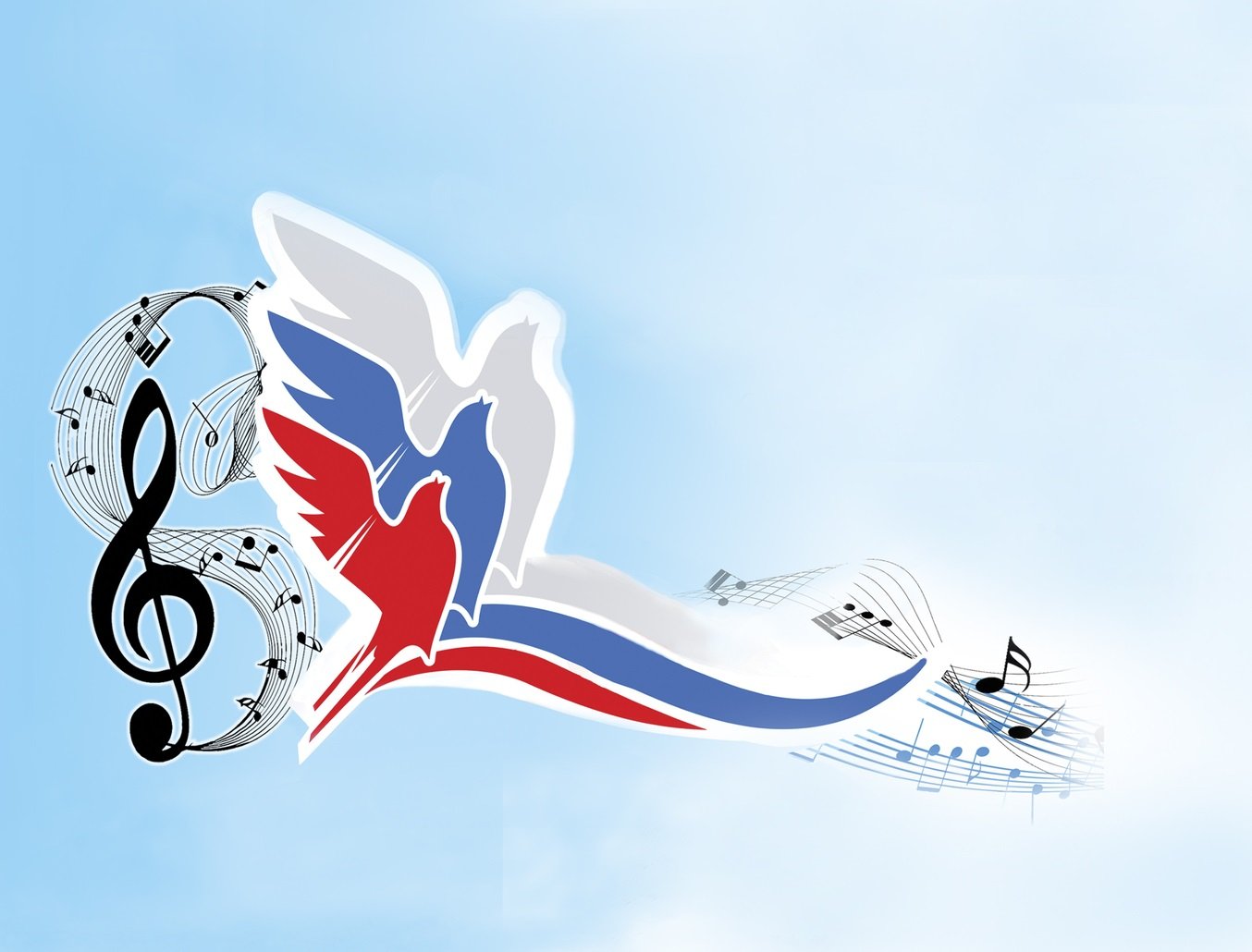 СПАСИБО ЗА ВНИМАНИЕ!